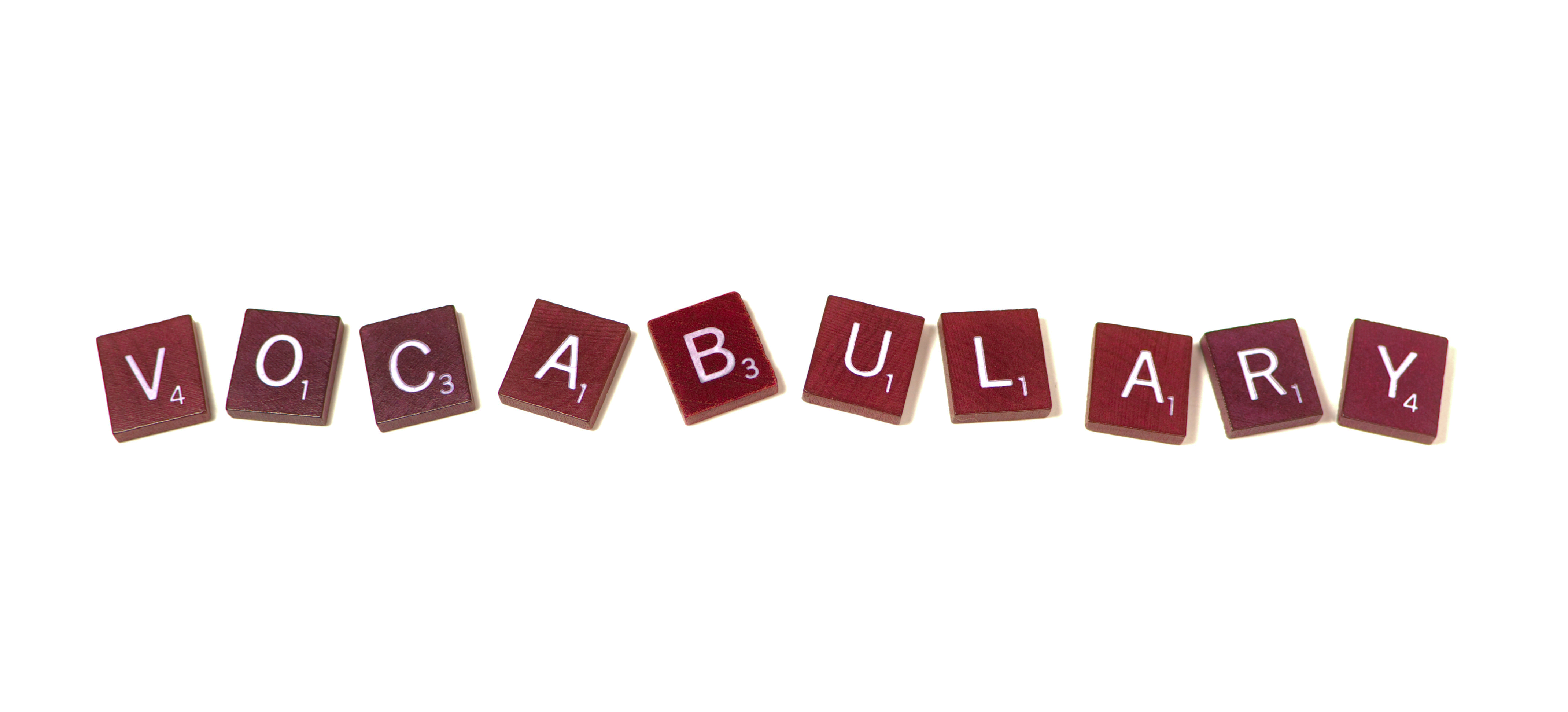 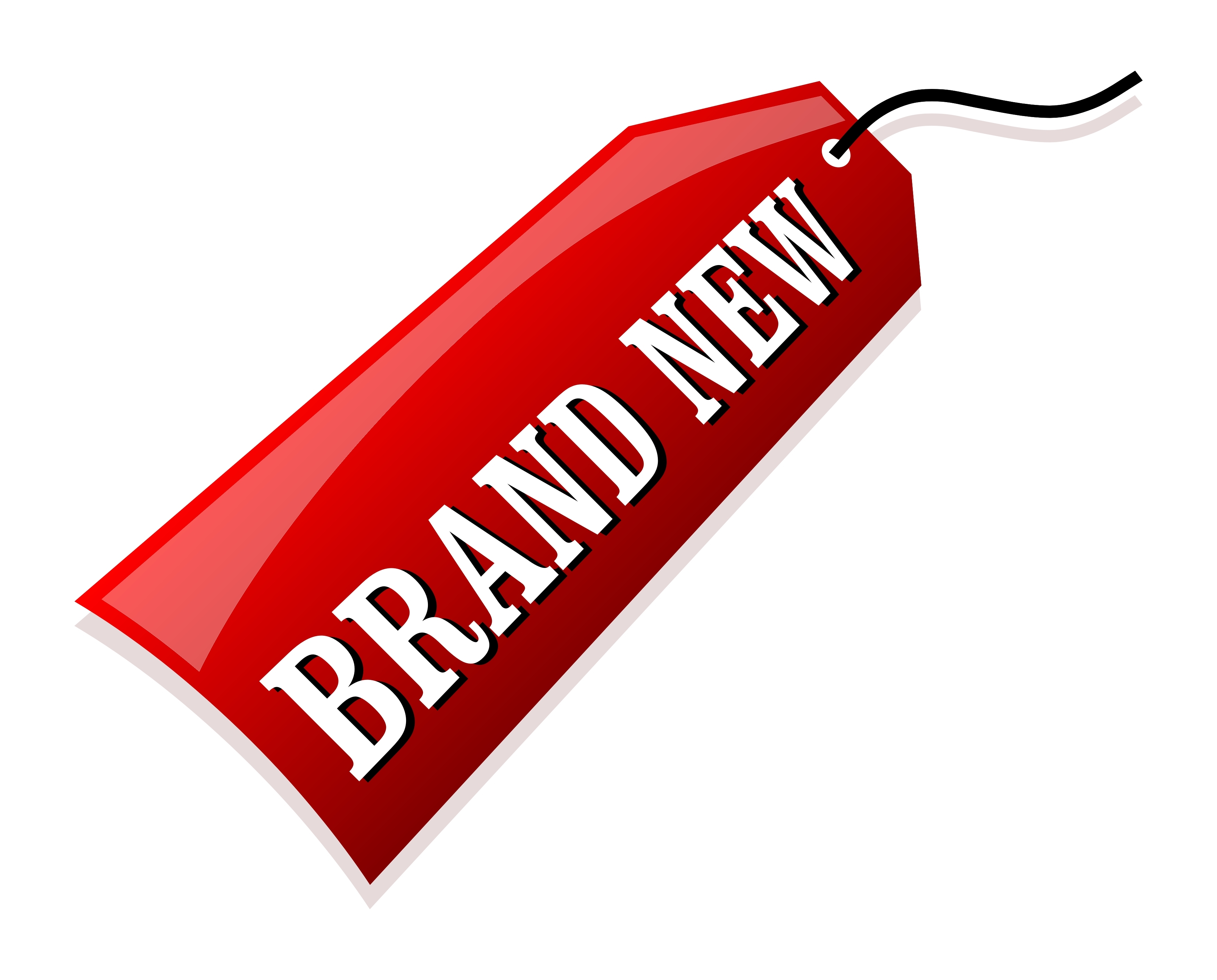 [Speaker Notes: OK everyone get ready to learn some new vocabulary terms.]
Earth Properties and Seasons
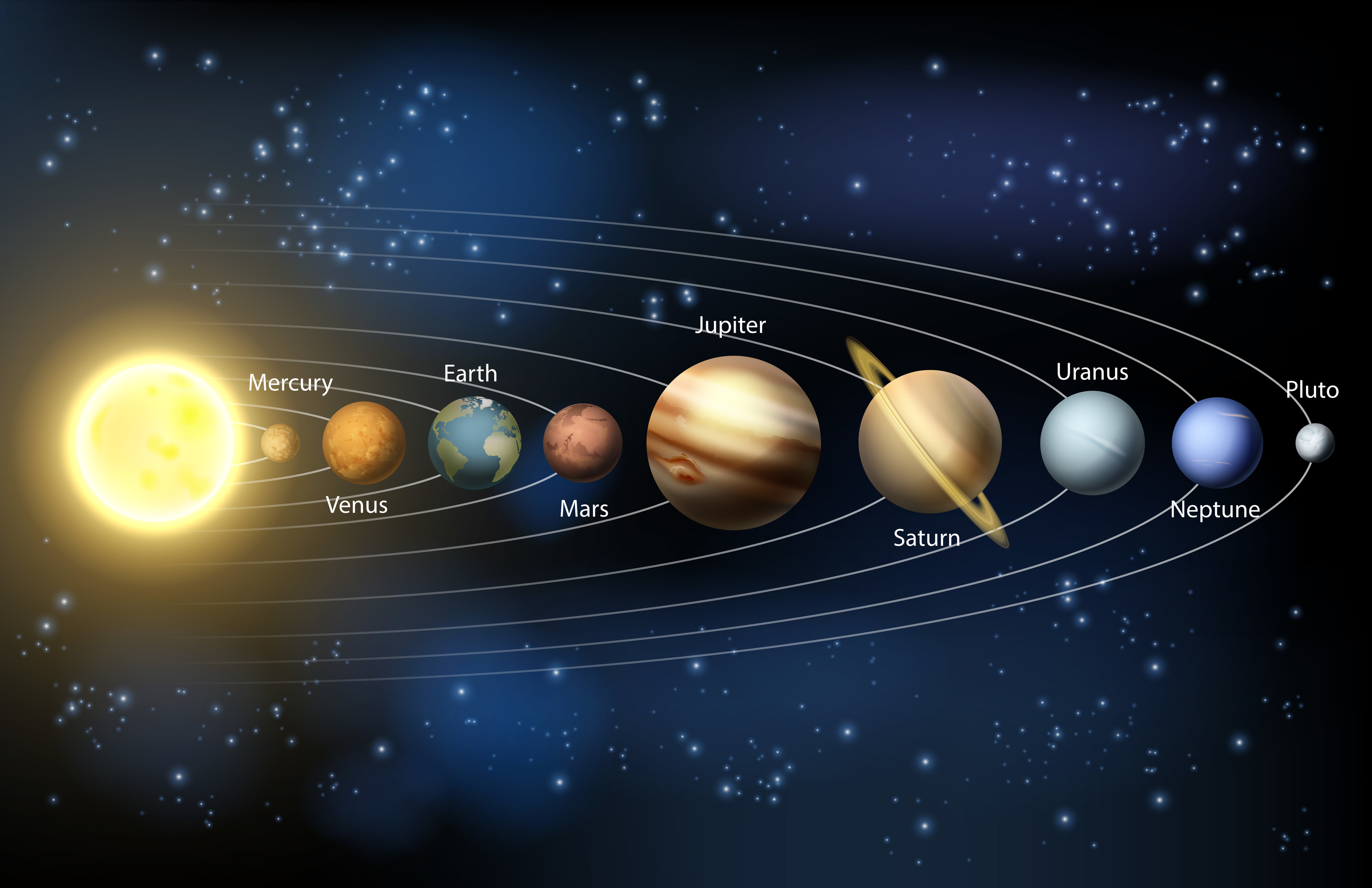 [Speaker Notes: Today we are going to learn about the properties of the planet Earth and seasons.]
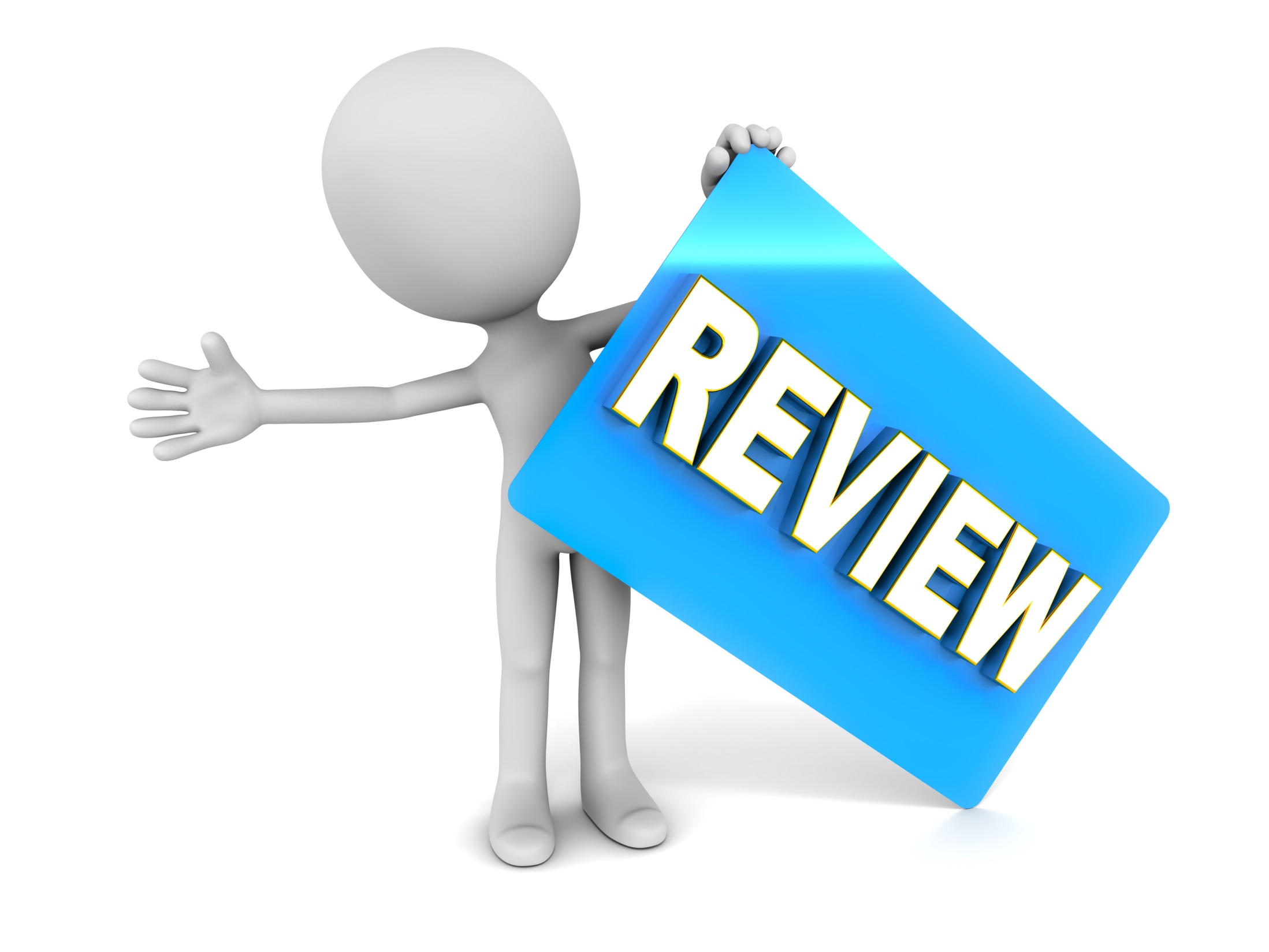 [Speaker Notes: Before we define these terms, let’s review some other words that you already learned, and make sure you are firm in your understanding.]
Planet
A body in space that revolves around a star
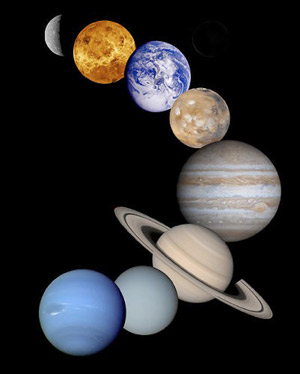 [Speaker Notes: A planet is a body in space that revolves around a star.]
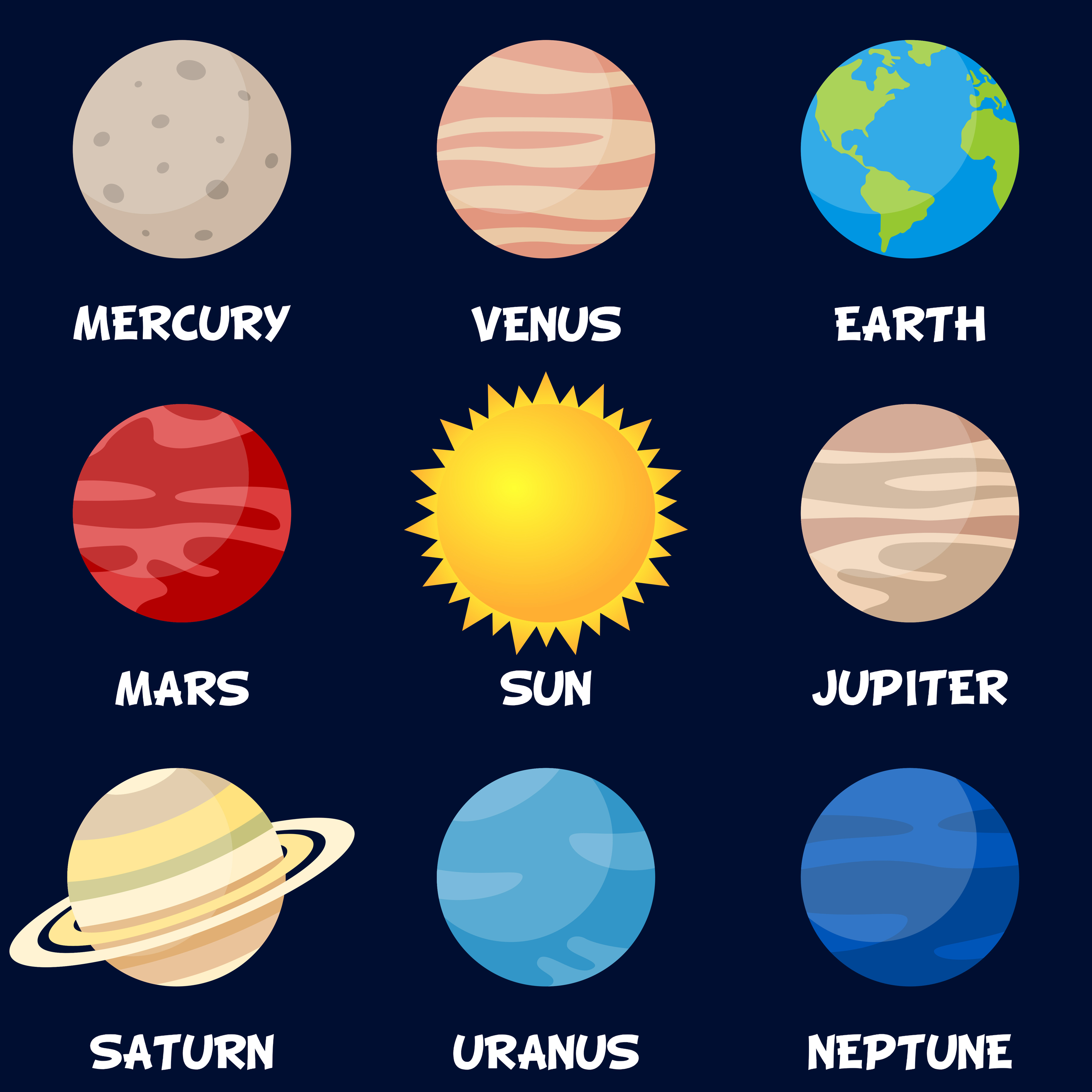 [Speaker Notes: Our solar system has 8 planets.]
Earth
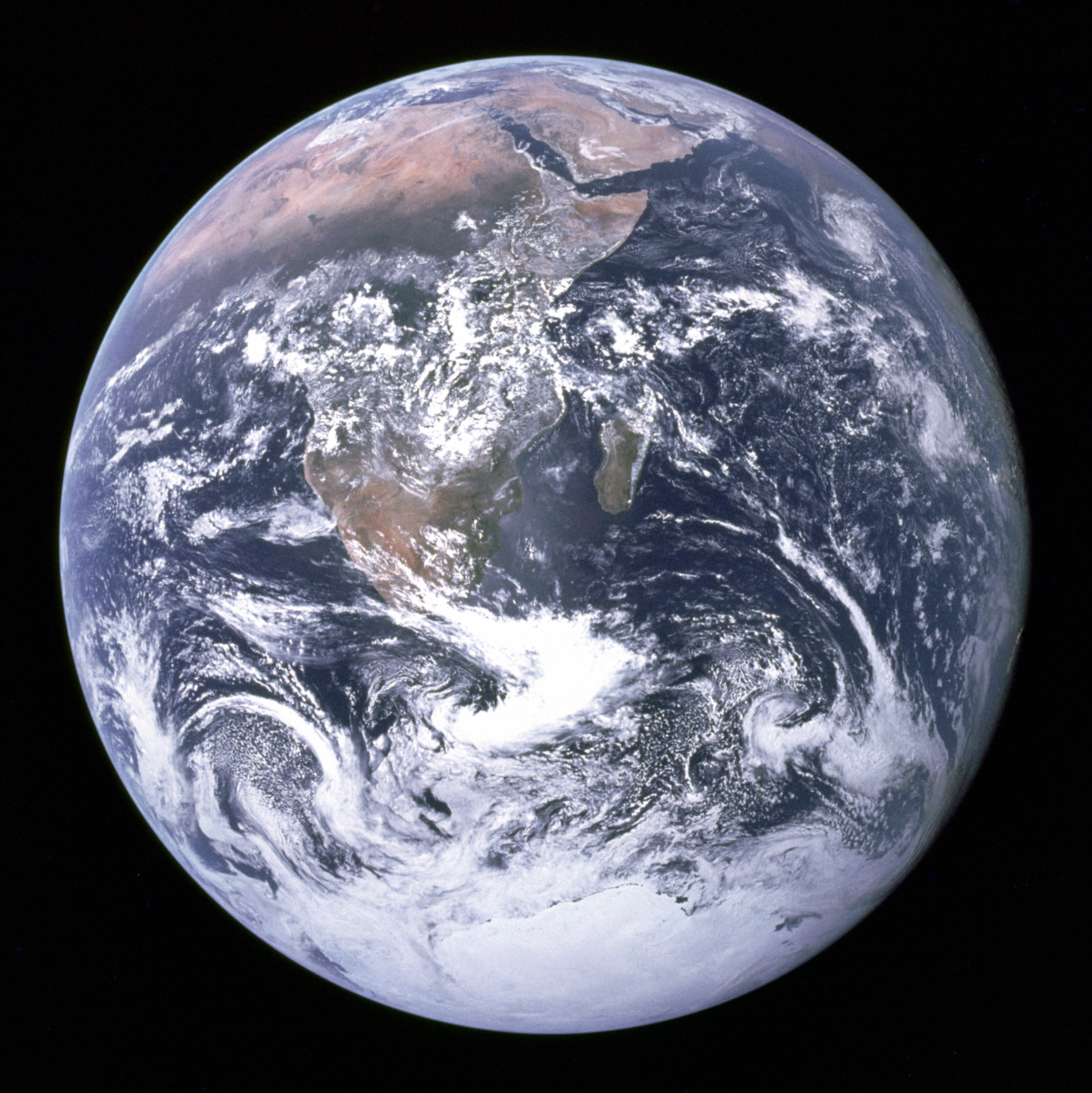 [Speaker Notes: Earth is the 3rd planet from the sun.]
atmosphere
[Speaker Notes: The atmosphere is the layers of gas surrounding the earth’s surface. Sometimes the atmosphere is called a “blanket” of gases.]
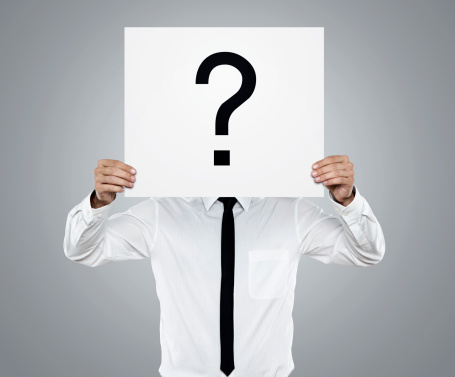 [Speaker Notes: Now let’s pause for a moment to review the information we have covered already.]
How many planets are in our solar system?
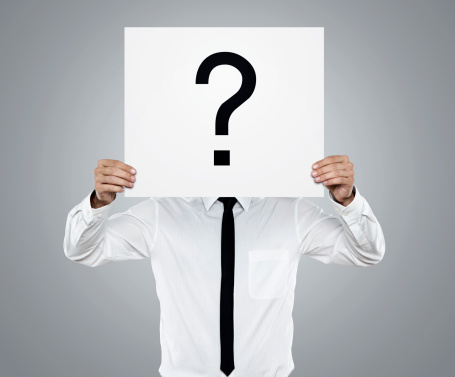 [Speaker Notes: How many planets are in our solar system?

(Bonus – name them in order!)]
properties of Earth
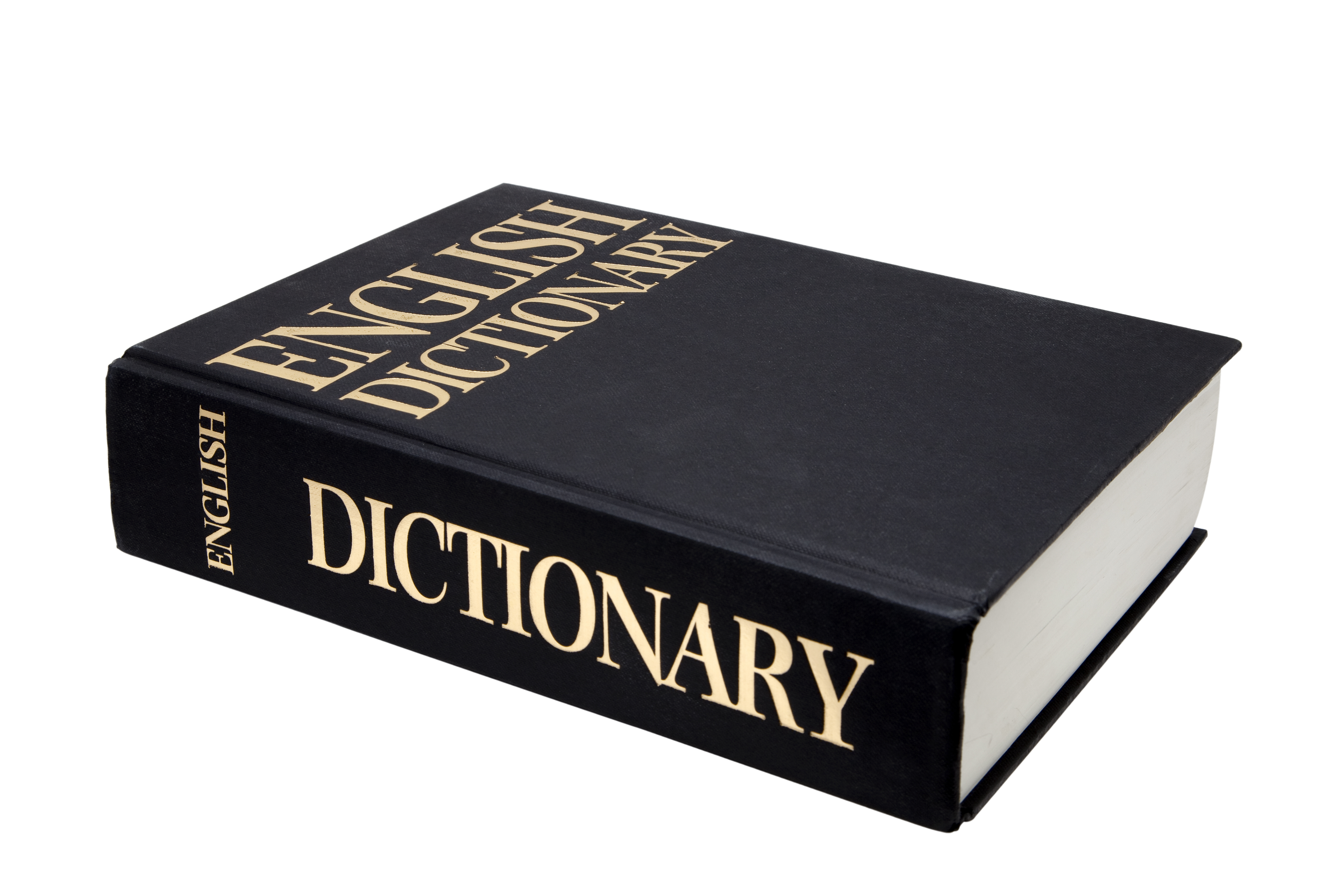 [Speaker Notes: Now, let’s define what the properties of Earth are.]
properties of Earth: important characteristics that make Earth different from other planets
1. Protective Atmosphere
2. Rocky surface, mostly water
3. 4.5 billion years old
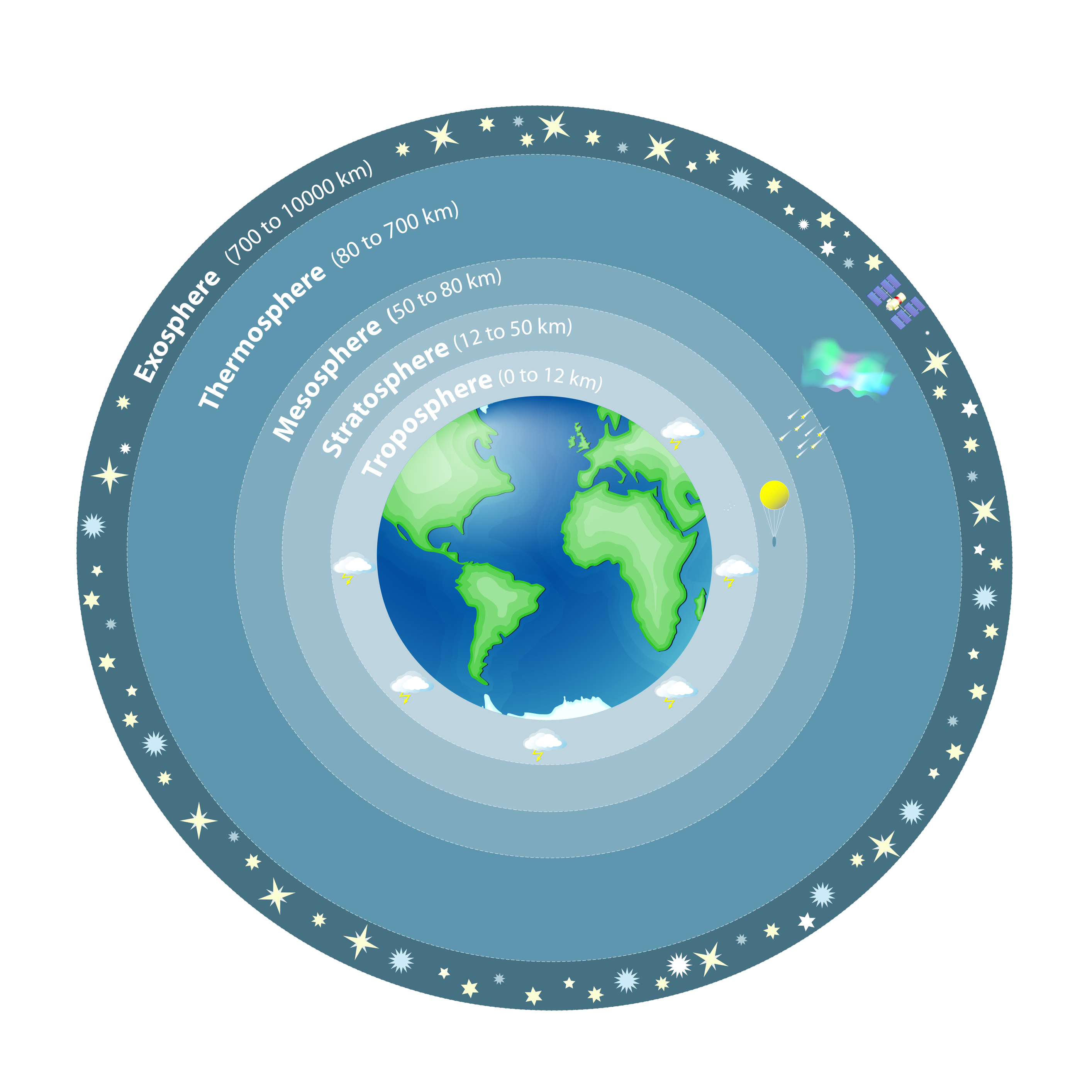 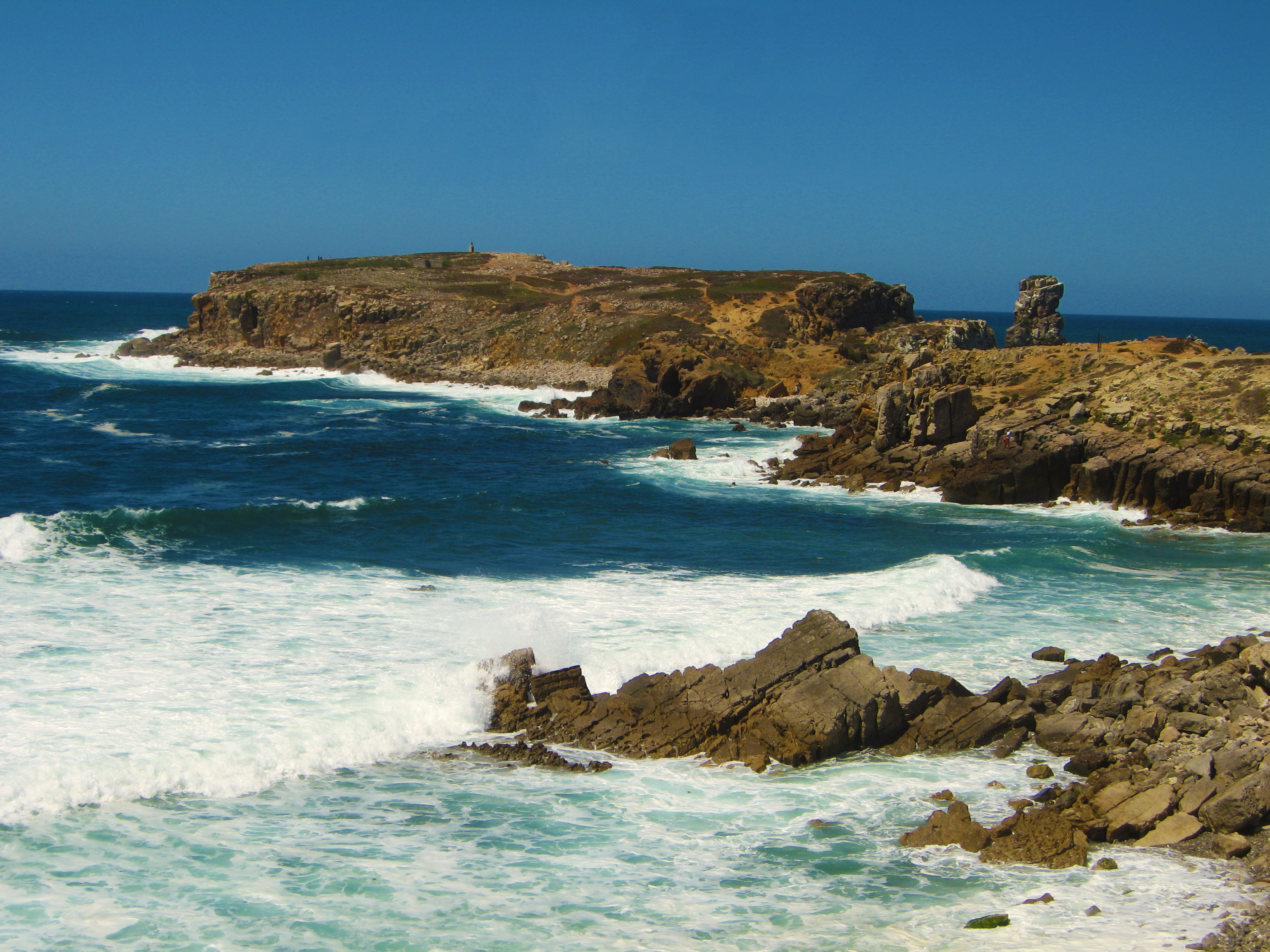 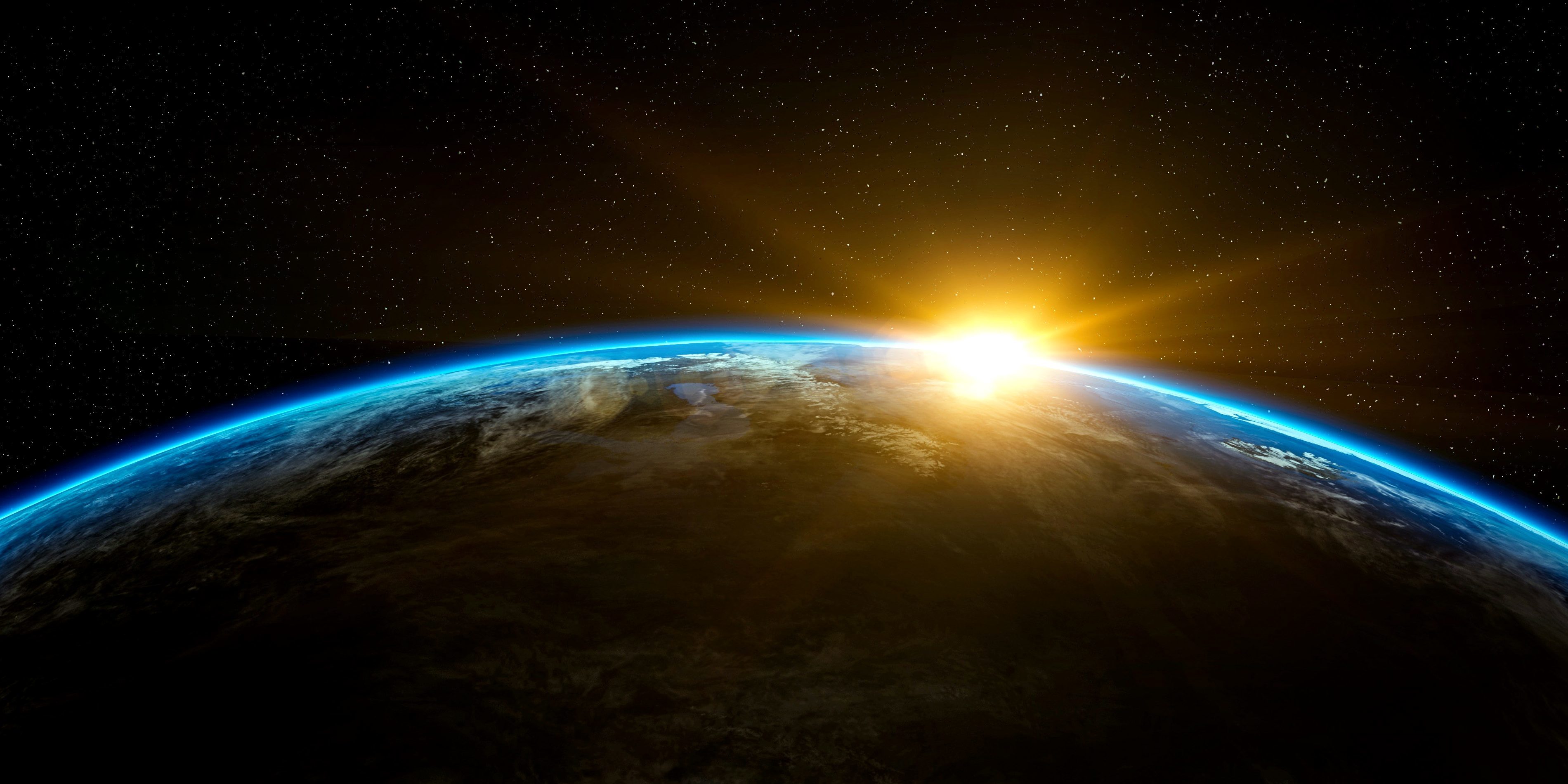 [Speaker Notes: There are 3 important properties, or characteristics, of the planet Earth that make it different from other planets. We will learn about each of these now.]
1. Protective Atmosphere
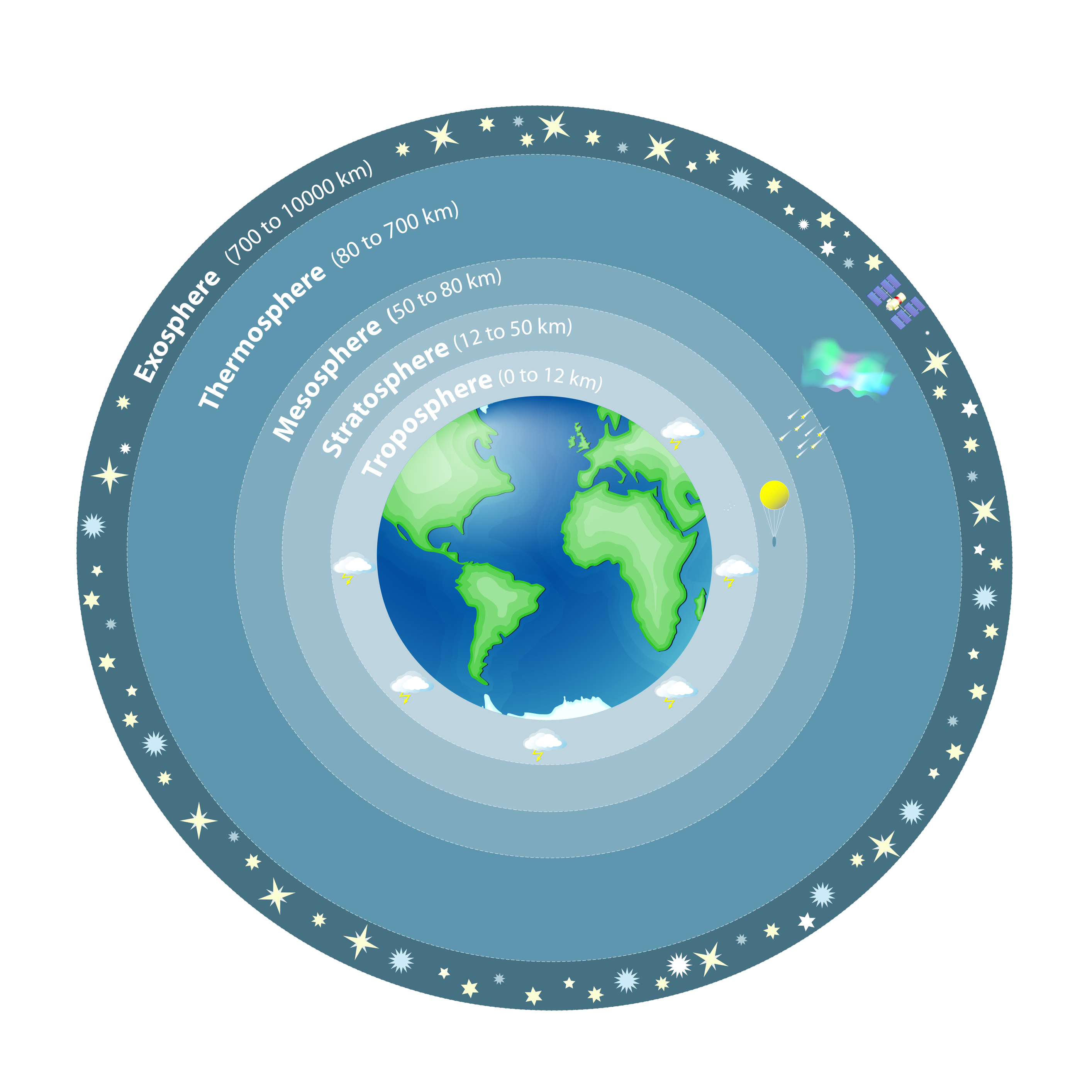 [Speaker Notes: First, the earth has a protective atmosphere.]
protective atmosphere
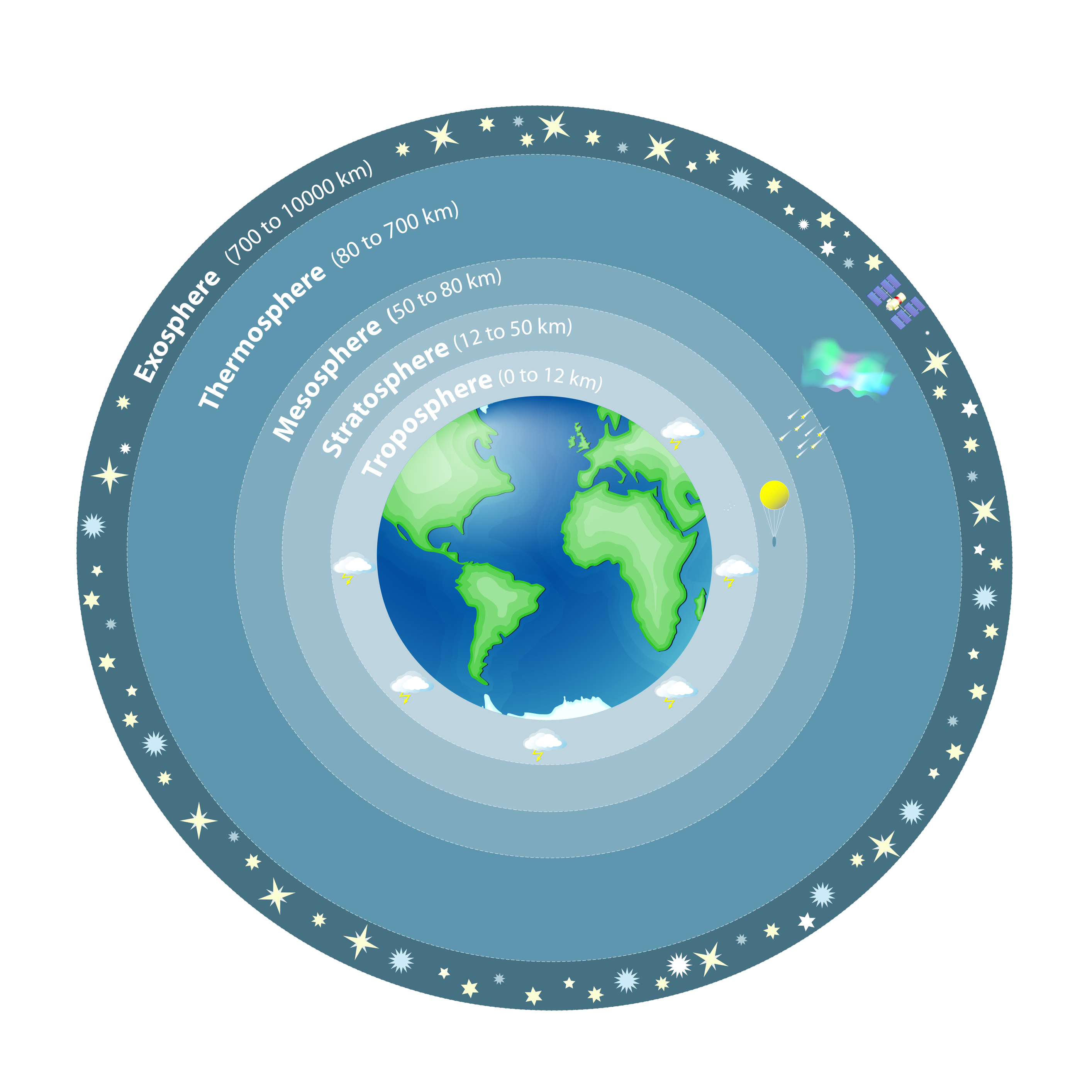 Mostly Oxygen and Nitrogen
[Speaker Notes: Earth’s atmosphere is made up of gases, mostly nitrogen and oxygen.]
protective atmosphere
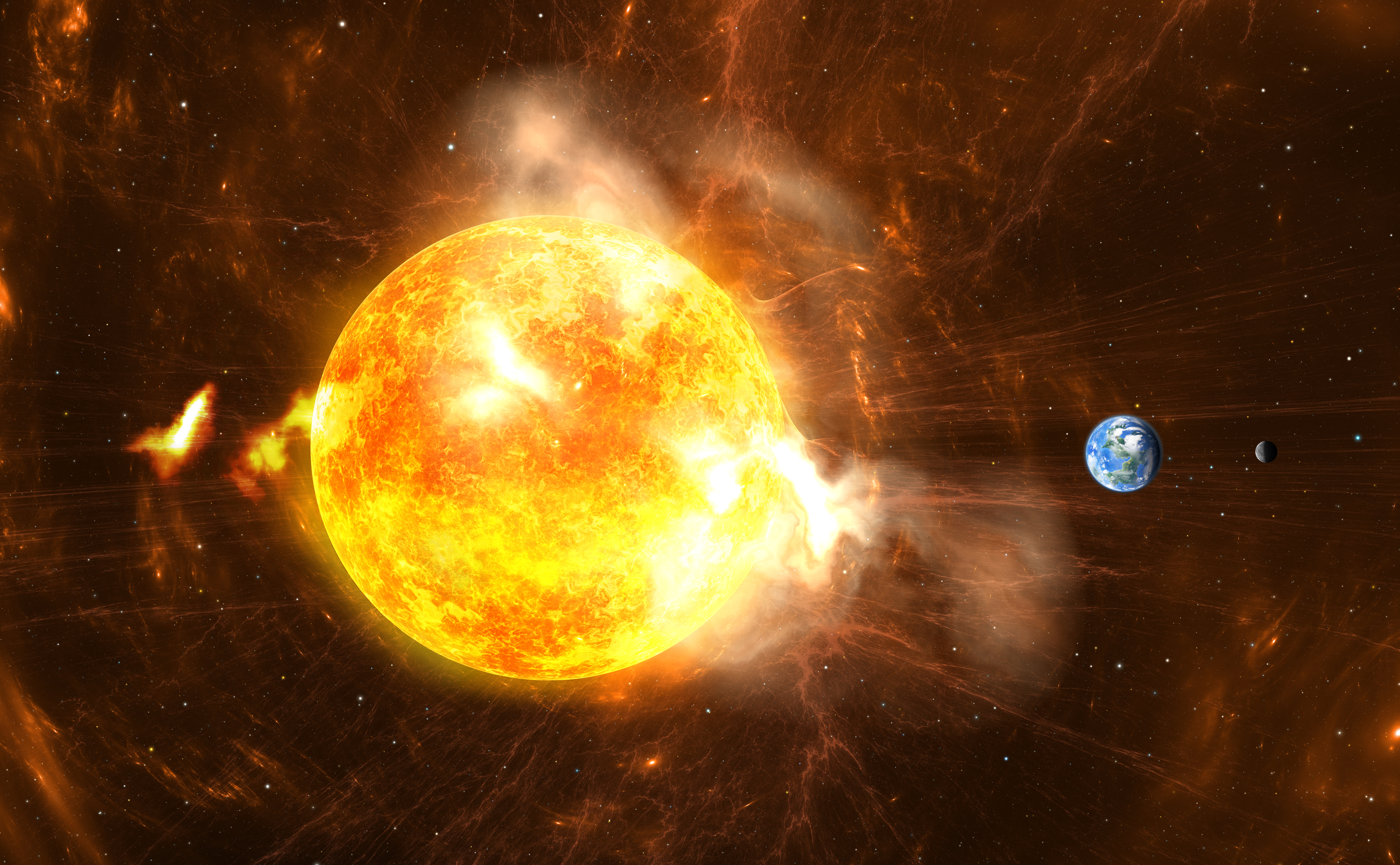 [Speaker Notes: The many layers of Earth’s atmosphere protect it from harmful ultraviolet radiation from the sun.]
2. Earth is rocky and mostly covered with water
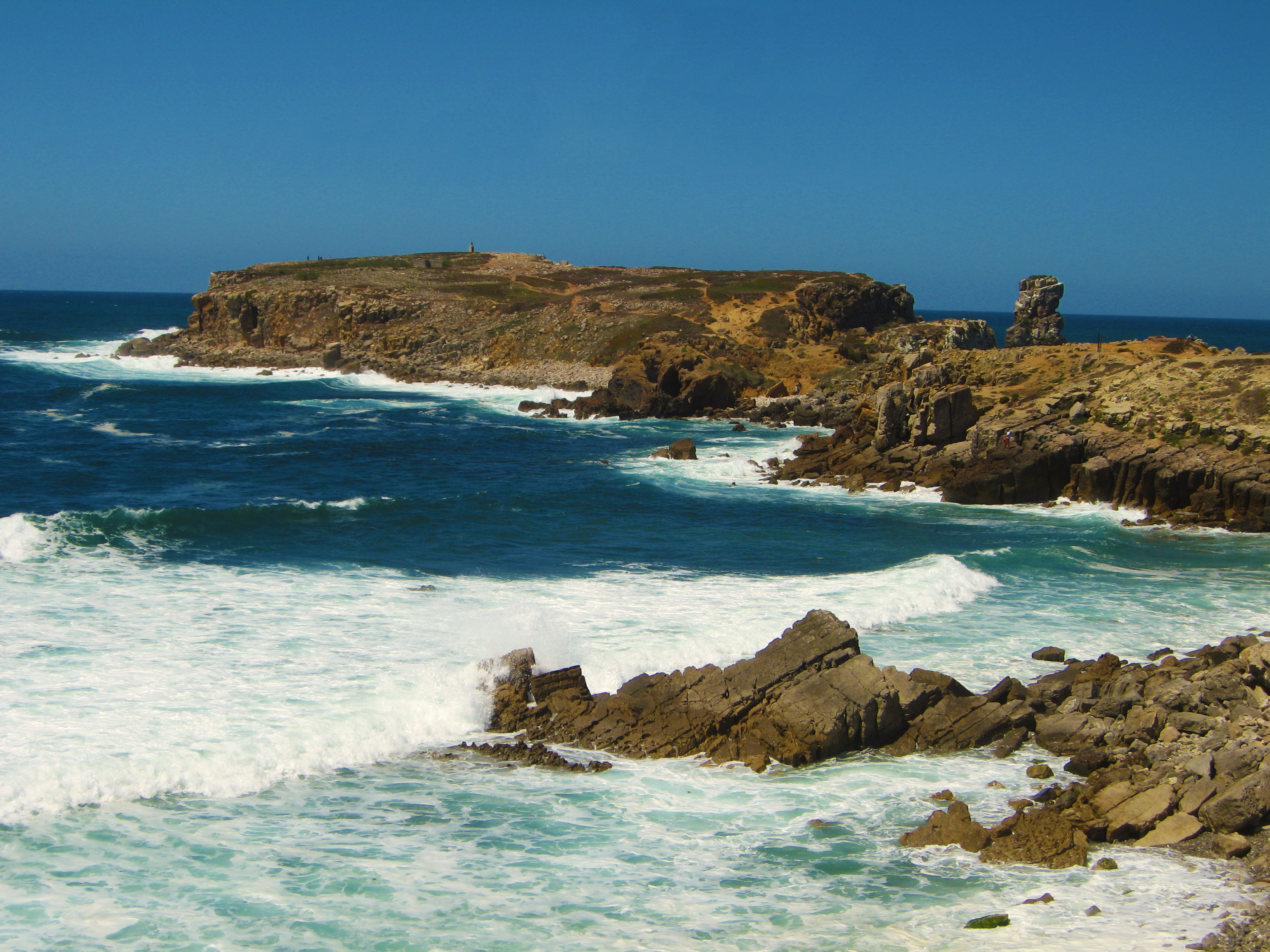 [Speaker Notes: The second property of Earth is that it has a rocky surface and is mostly covered with water.]
This water is frozen at the poles
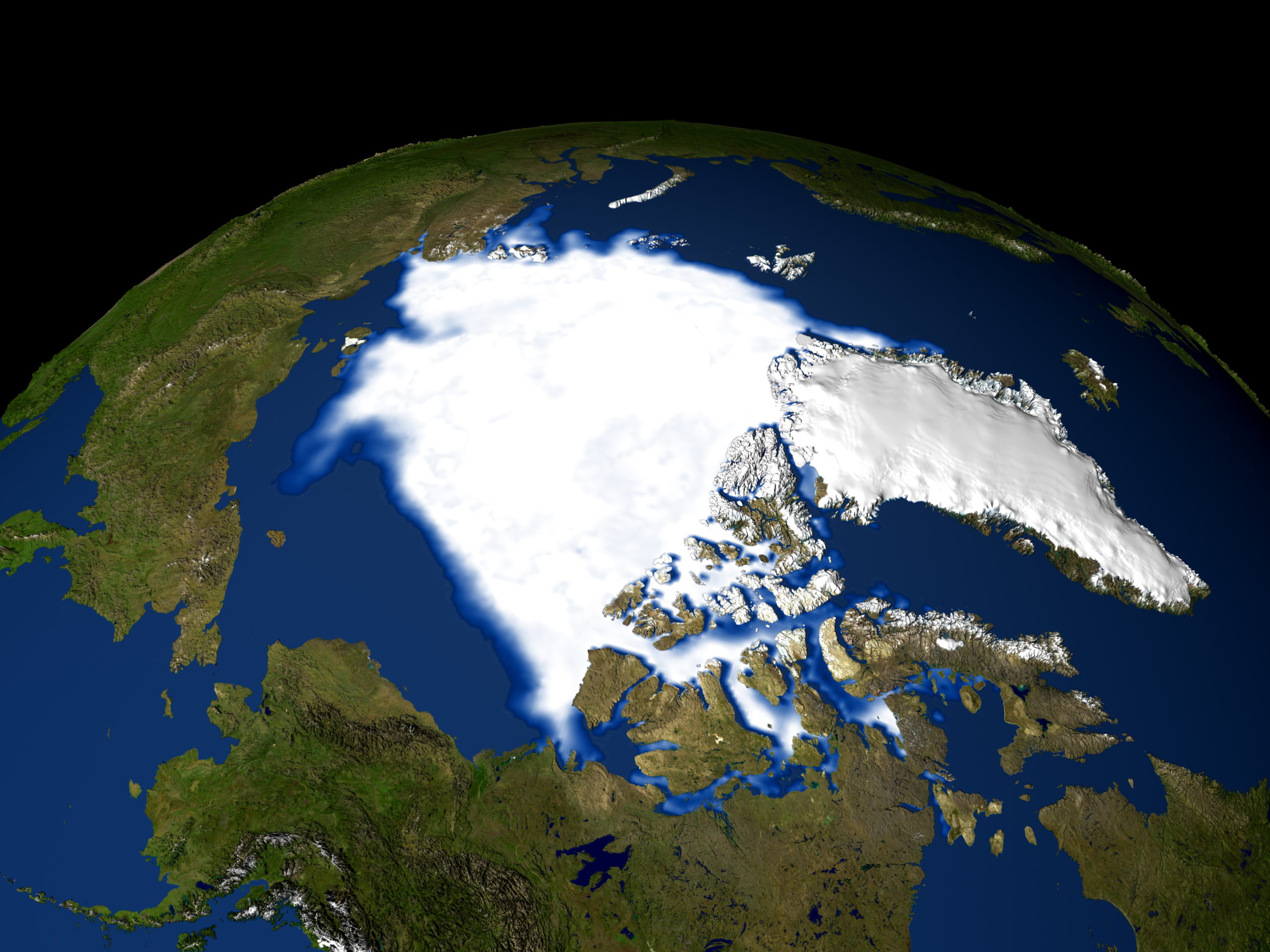 [Speaker Notes: Most of the water on Earth is frozen at the North and South poles, in the polar ice caps.]
3. Earth is about 4.5 billion years old
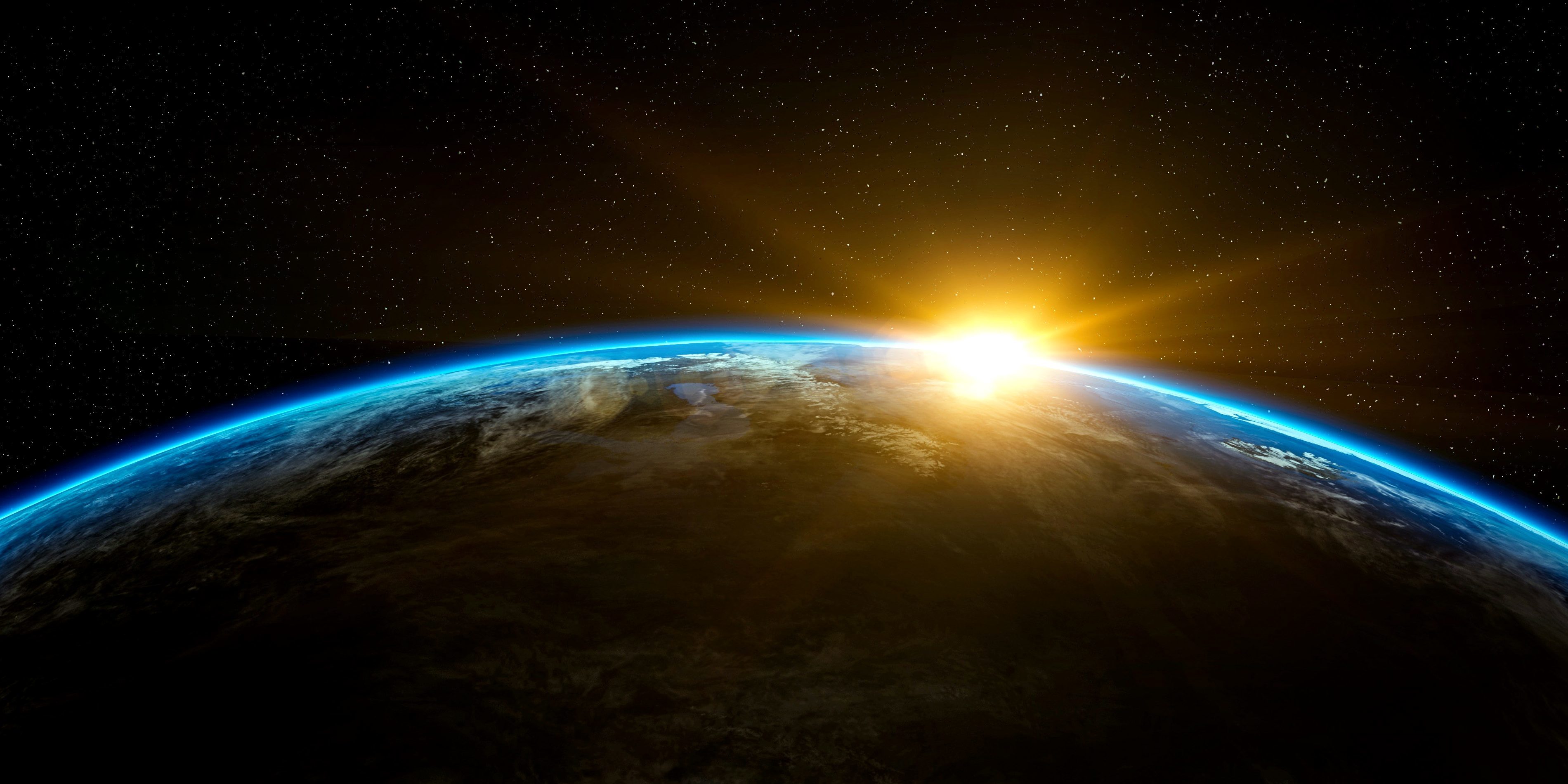 [Speaker Notes: The third property of Earth is that it is about 4.5 billion years old.]
= 4,500,000,000 years
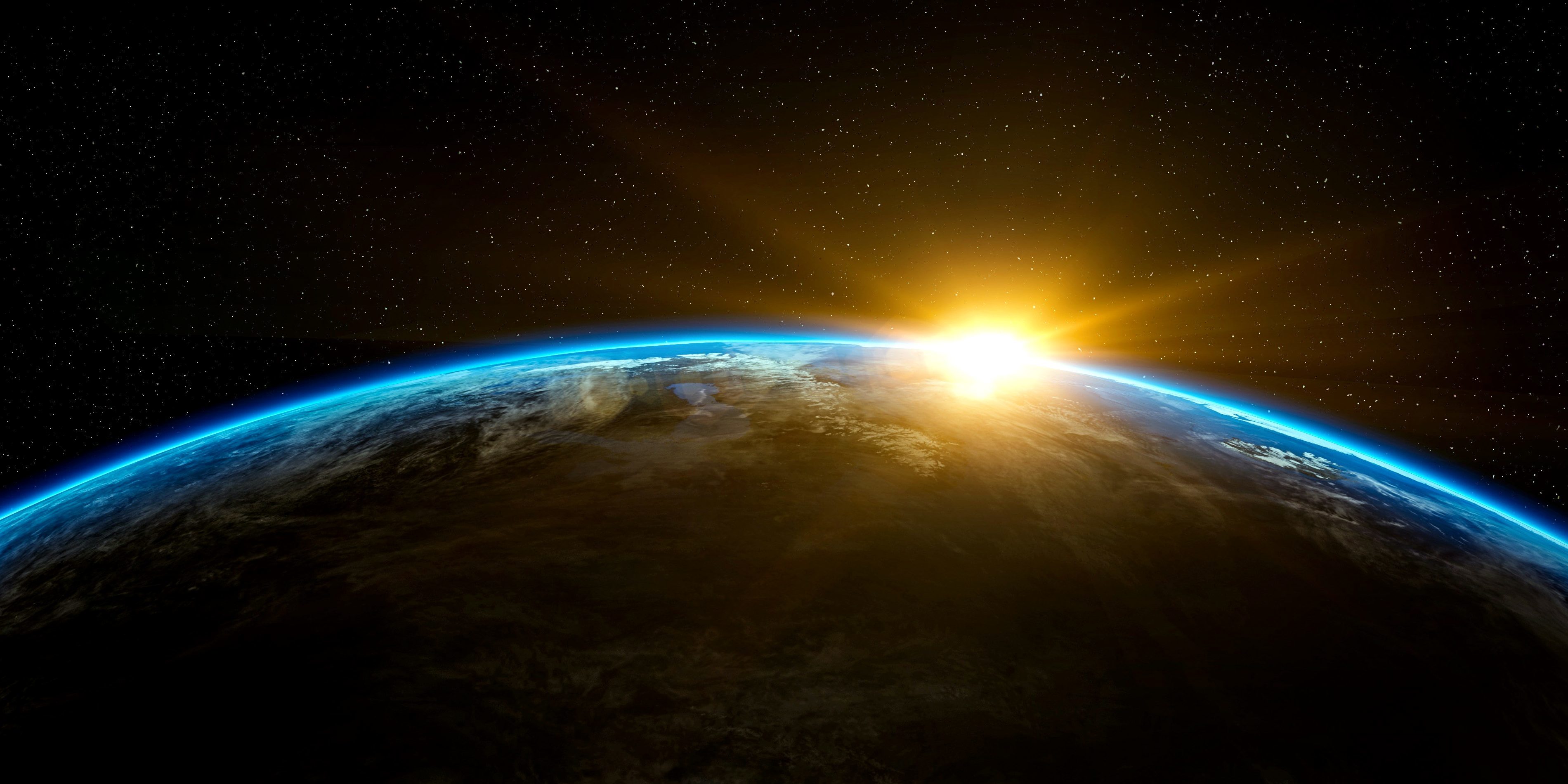 [Speaker Notes: That’s a long time!]
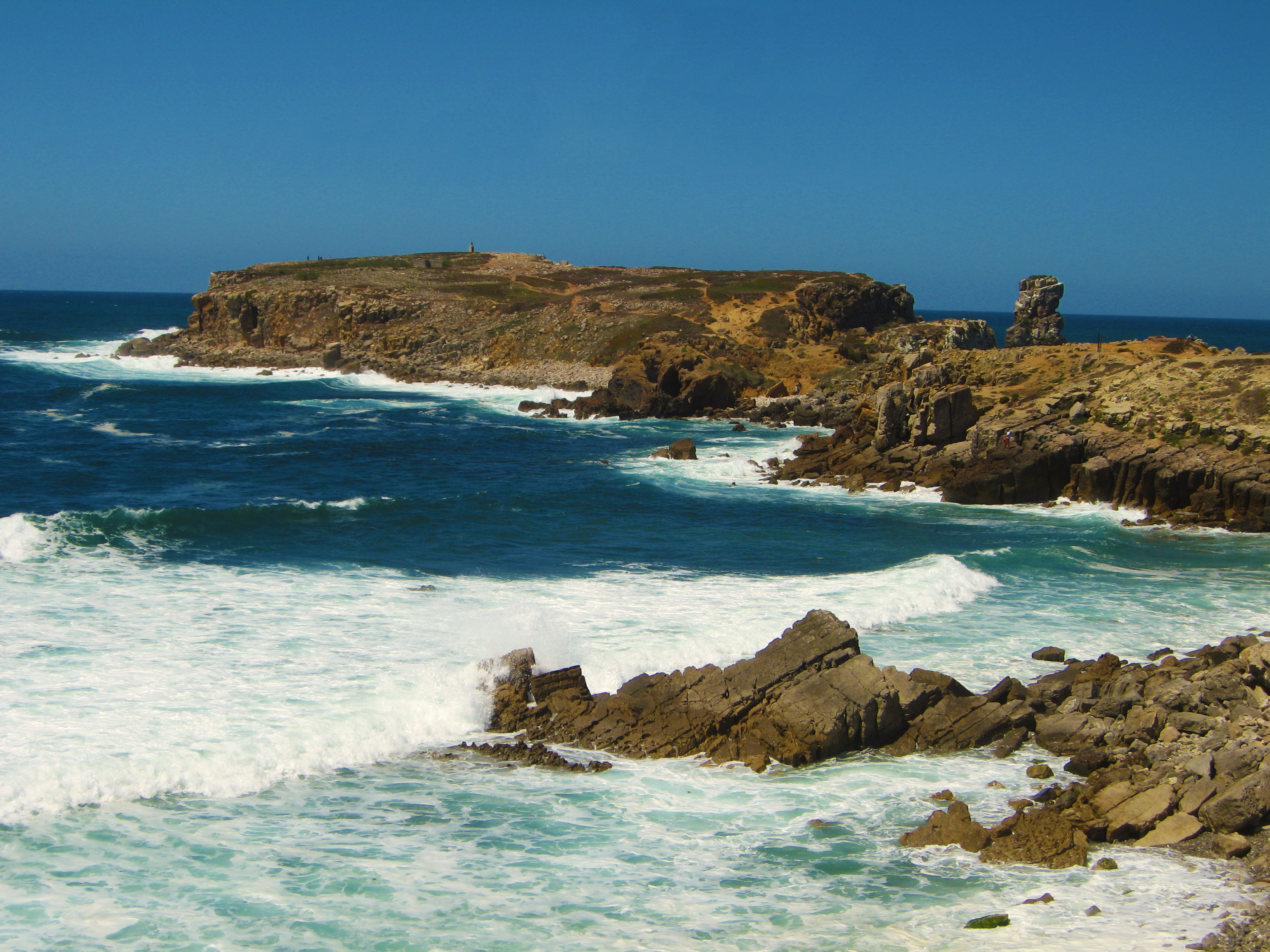 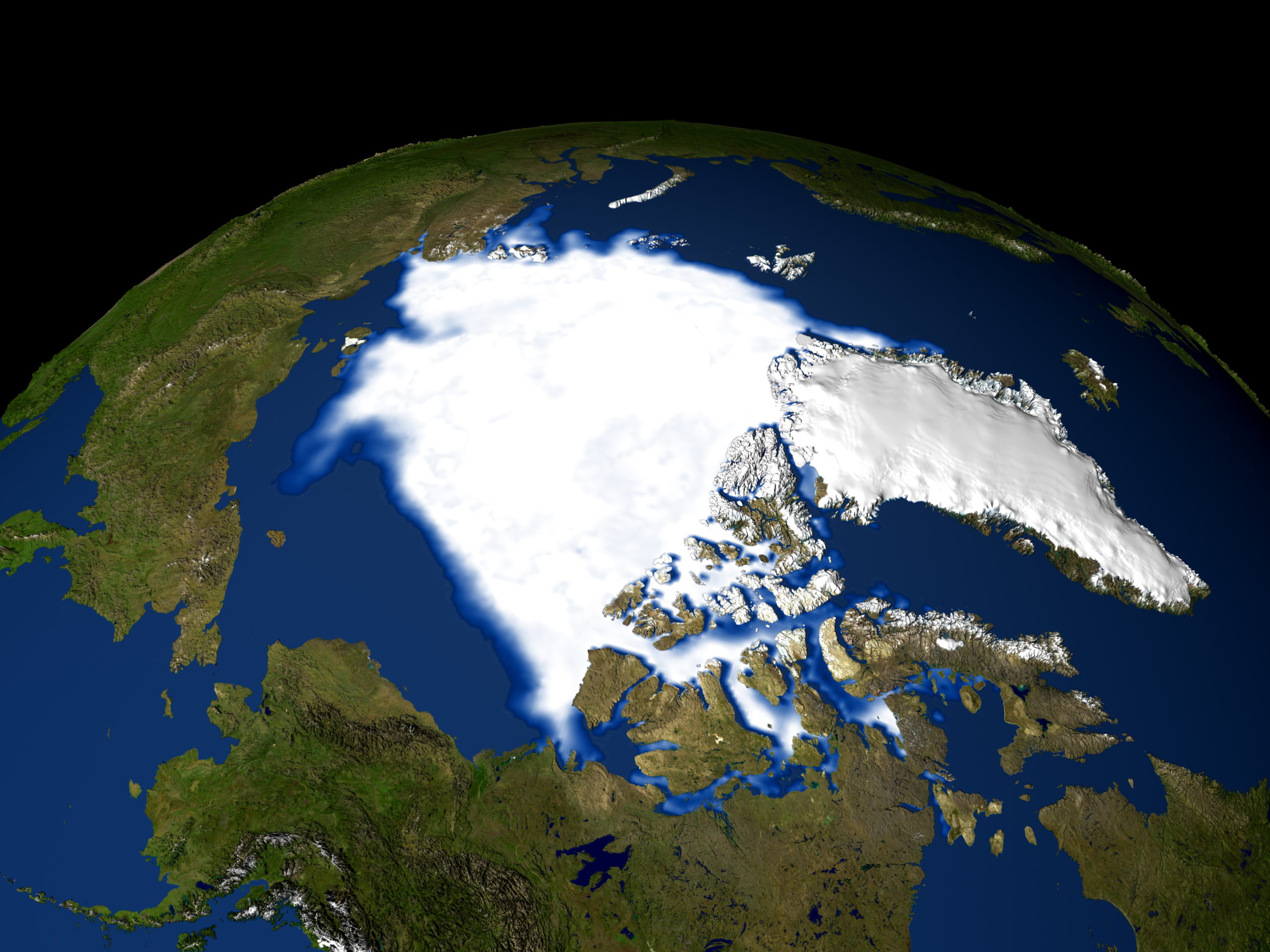 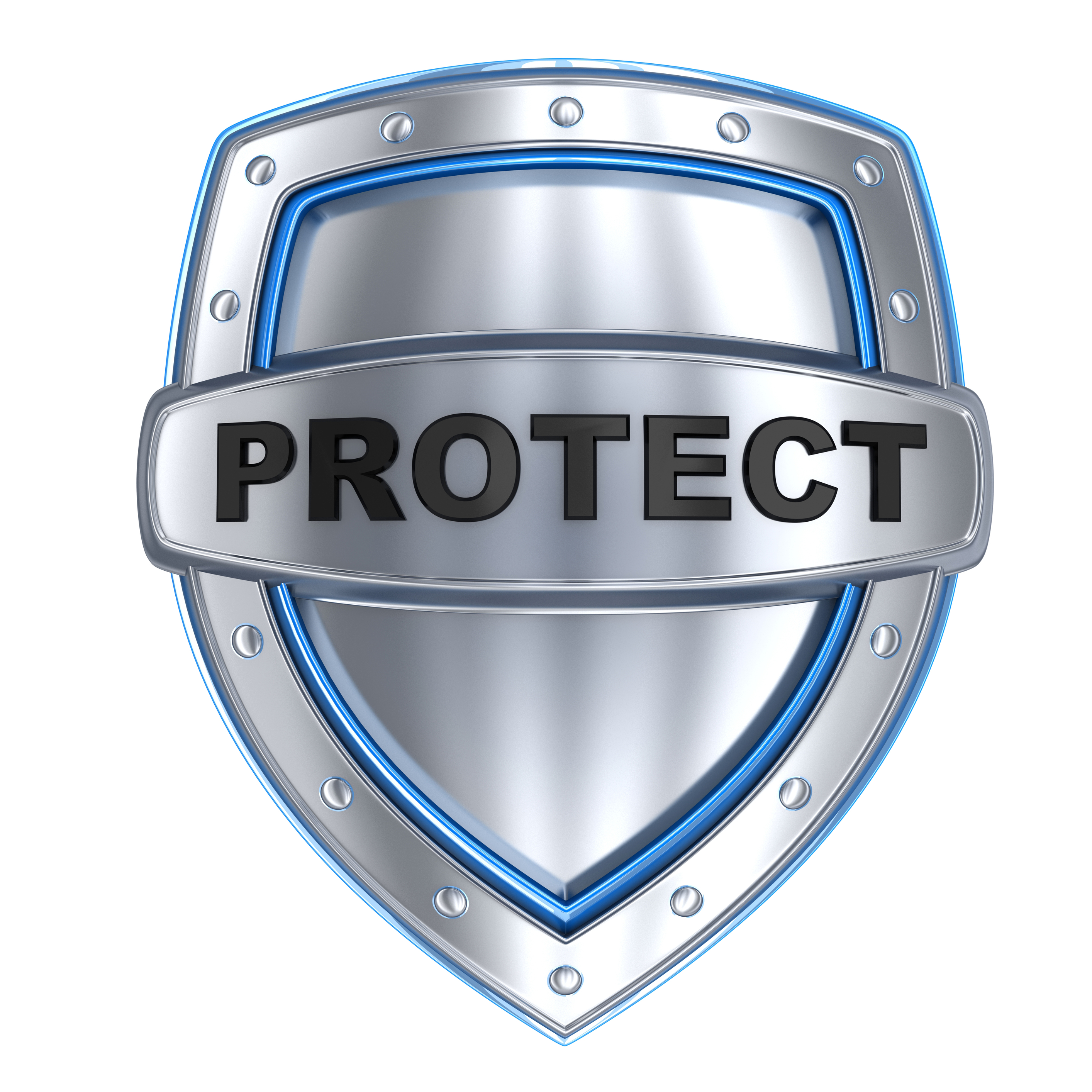 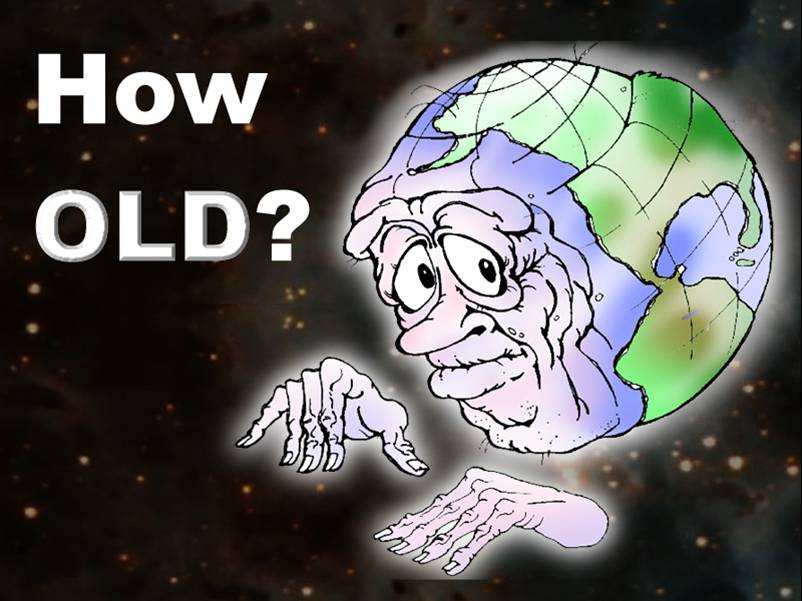 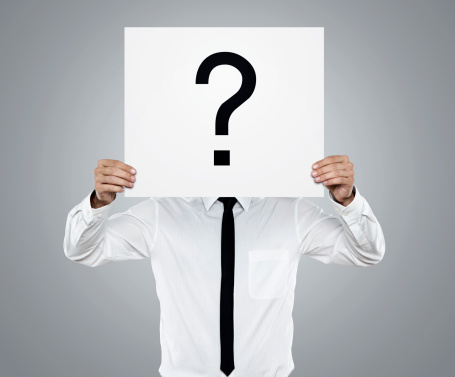 [Speaker Notes: Let’s take a minute to review what we’ve covered so far.]
Which of the following is not true of Earth?
It is mostly covered with water
It is the 3rd planet from the sun
The atmosphere is mostly composed of carbon 
It is about 4.5 billion years old
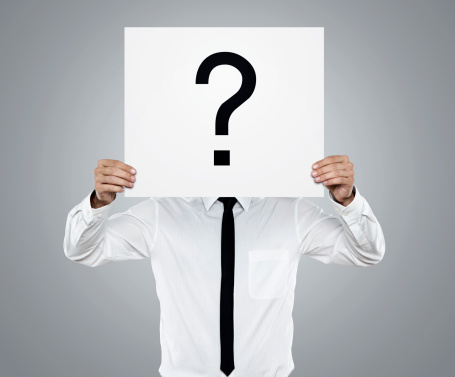 [Speaker Notes: Which of the following is NOT true of Earth?

It is mostly covered with water
It is the 3rd planet from the sun
The atmosphere is mostly composed of carbon 
It is about 4.5 billion years old]
Which of the following is not true of Earth?
It is mostly covered with water
It is the 3rd planet from the sun
The atmosphere is mostly composed of carbon 
It is about 4.5 billion years old
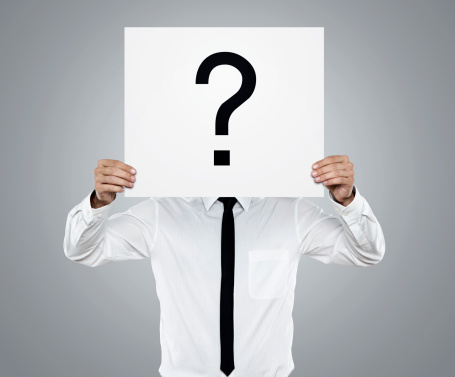 [Speaker Notes: Earth’s atmosphere is mostly made of nitrogen and oxygen.]
Earth’s Seasons
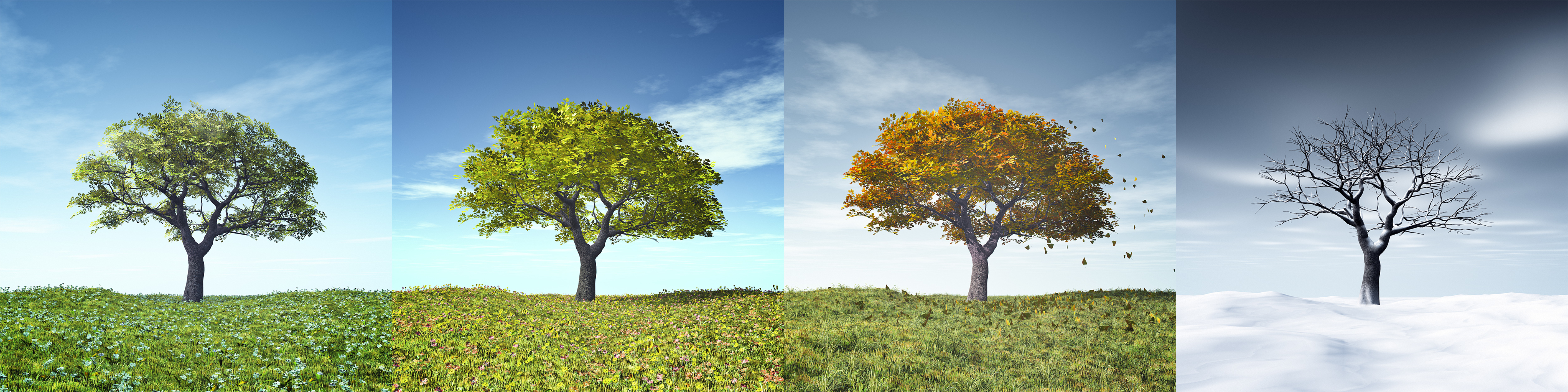 [Speaker Notes: Now we are going to learn about seasons.]
seasons
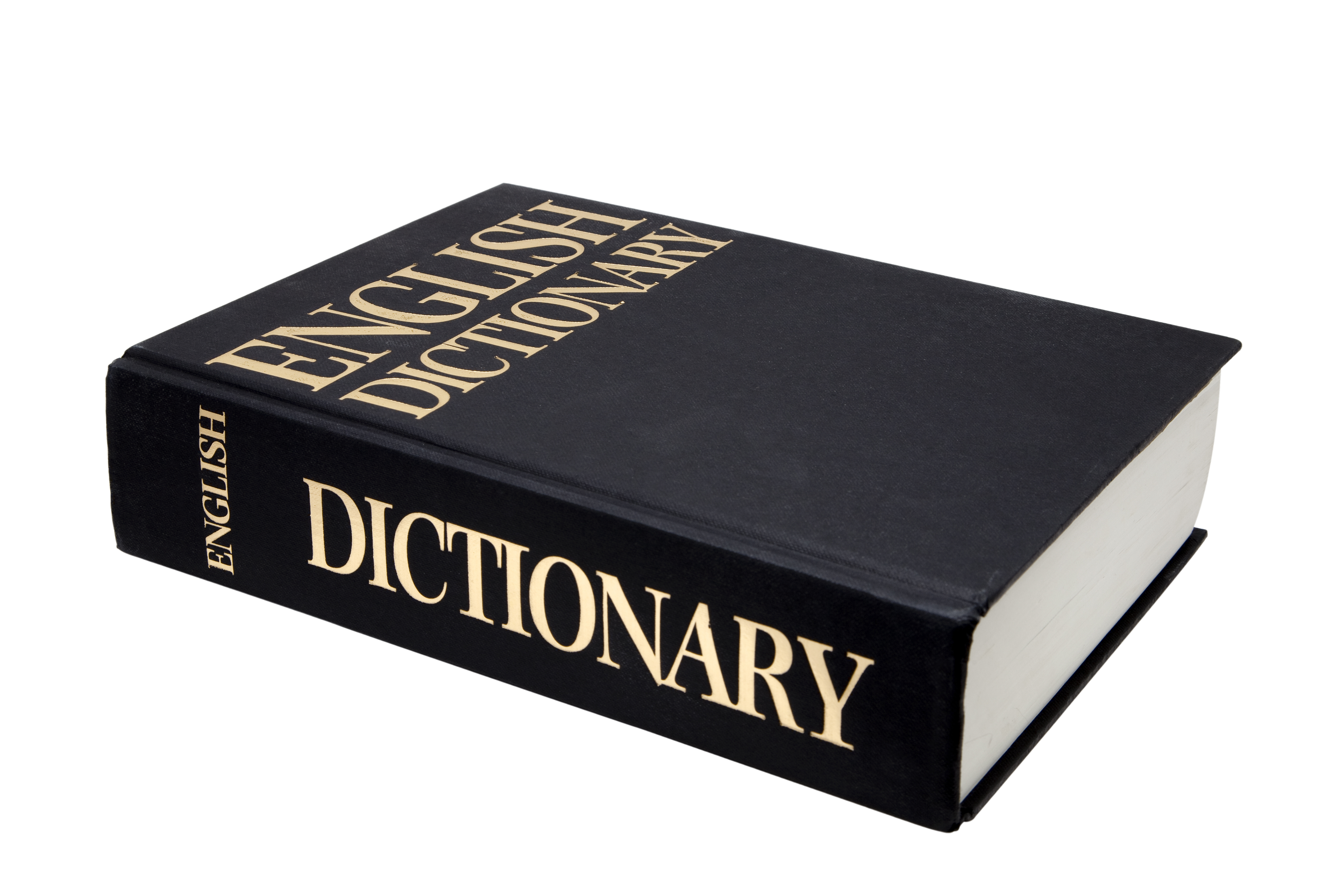 [Speaker Notes: First, let’s define what seasons are.]
seasons: divisions of the year that have different weather patterns due to the Earth’s changing position
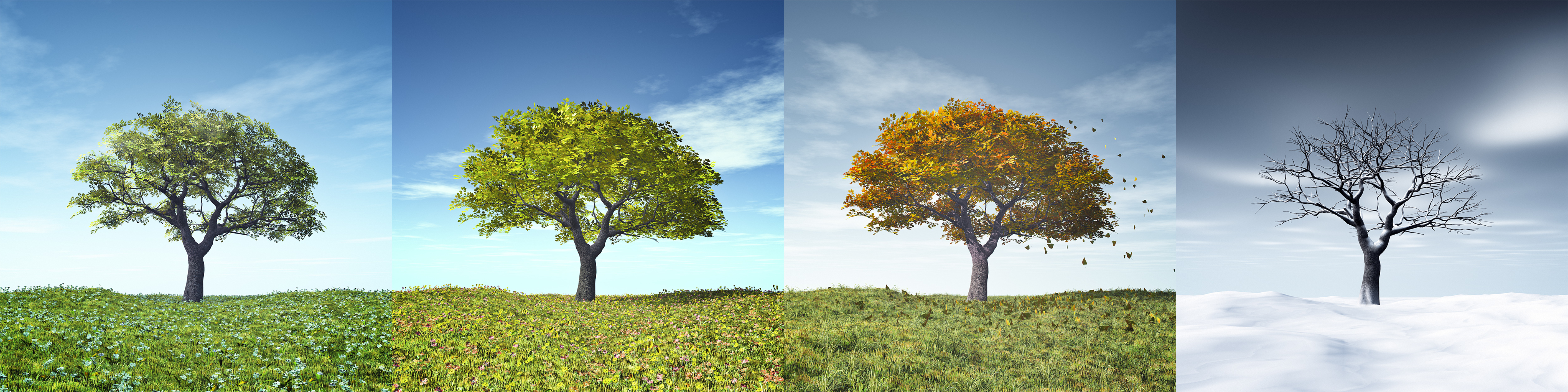 [Speaker Notes: Seasons are divisions of the year that have different weather patterns due to the Earth’s changing position.]
[Speaker Notes: Seasons change when the Earth changes its position on its axis so that it is either closer to or farther away from the sun.]
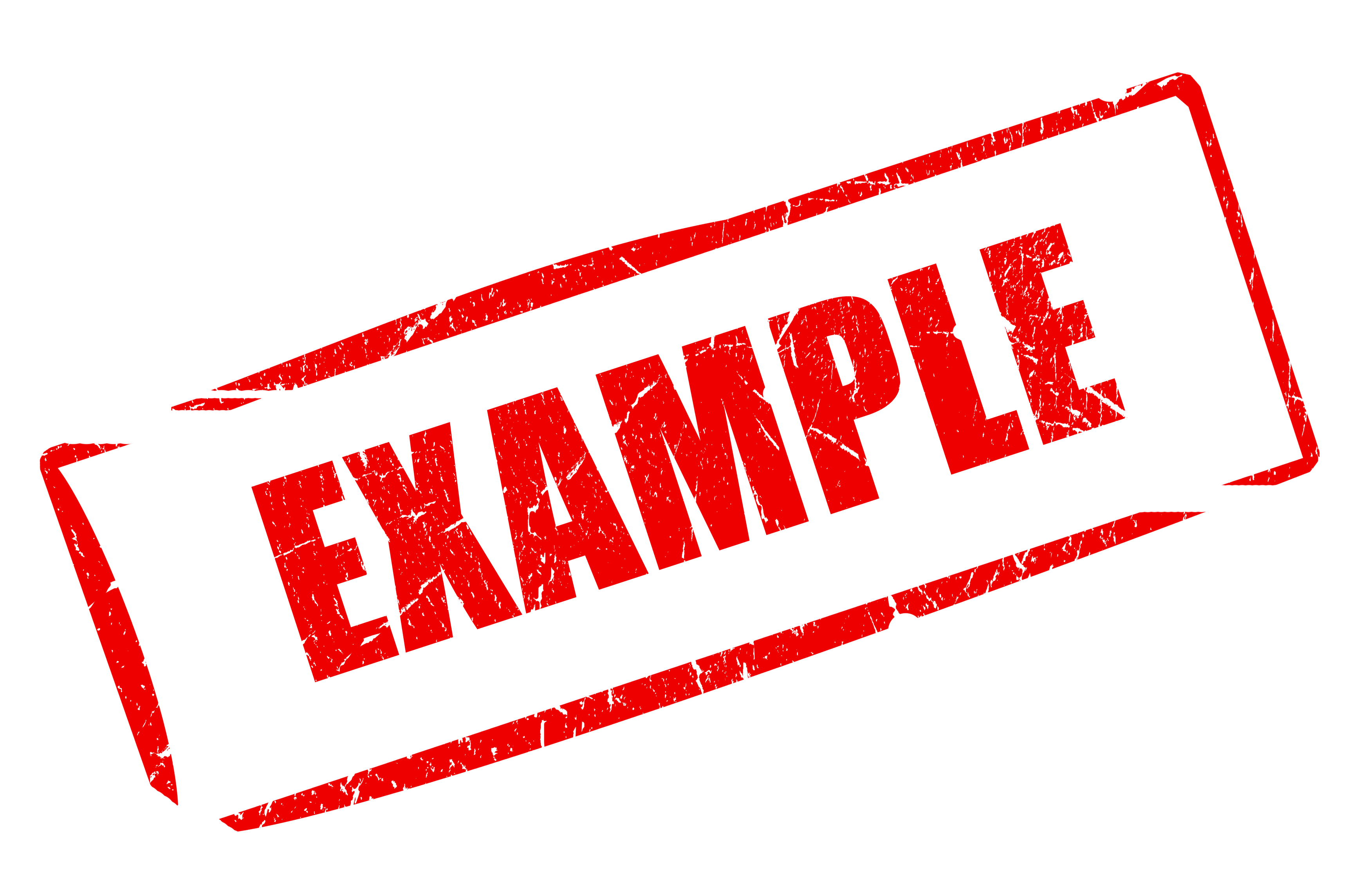 [Speaker Notes: Explicit cue to review examples of seasons:

Now, let’s talk about some common examples of seasons.]
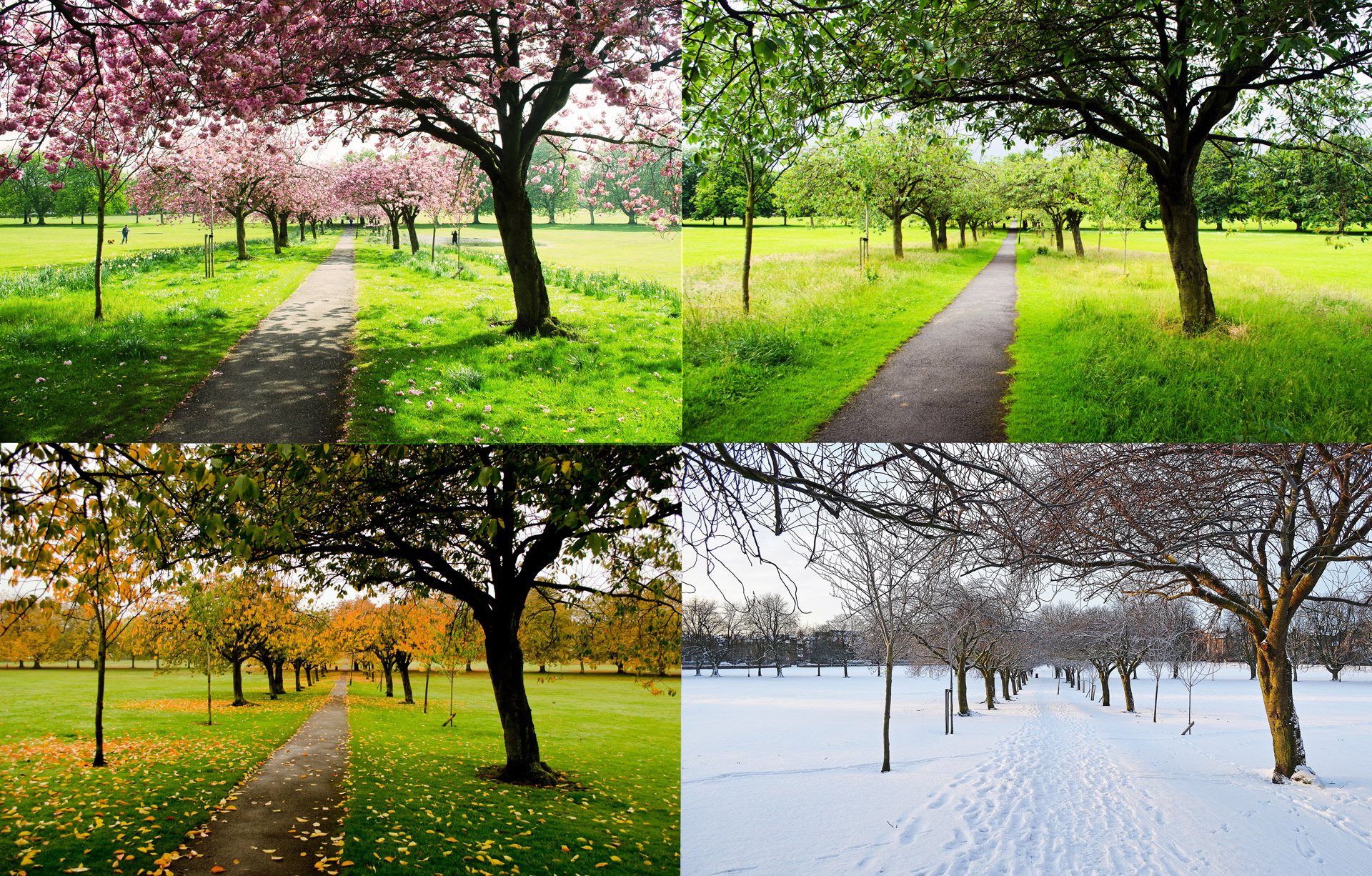 [Speaker Notes: Spring, summer, fall, and winter are examples of seasons.]
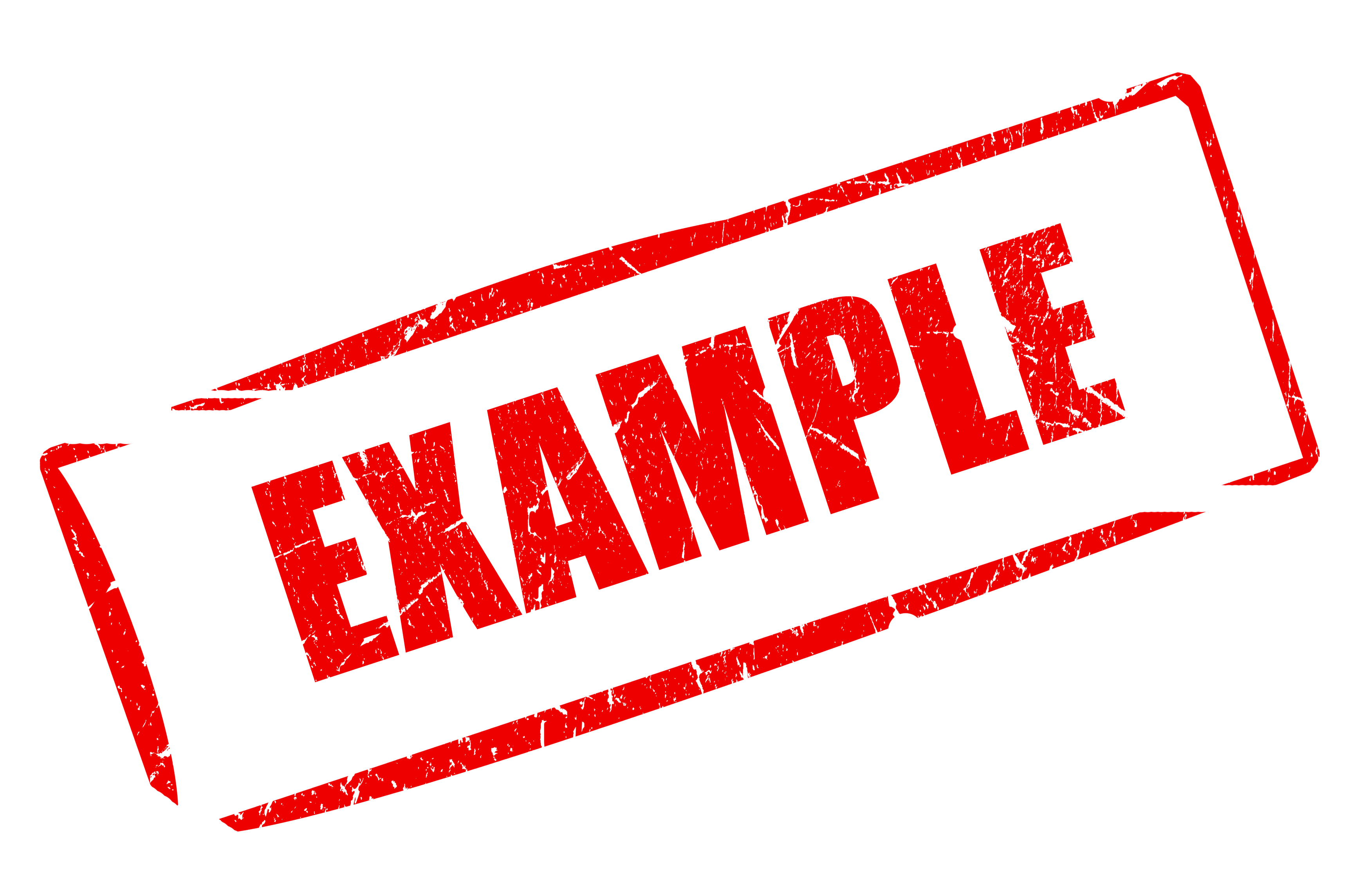 NON
[Speaker Notes: Let’s talk about some non-examples of seasons.  These are things that might seem similar but do not fit the definition of seasons.]
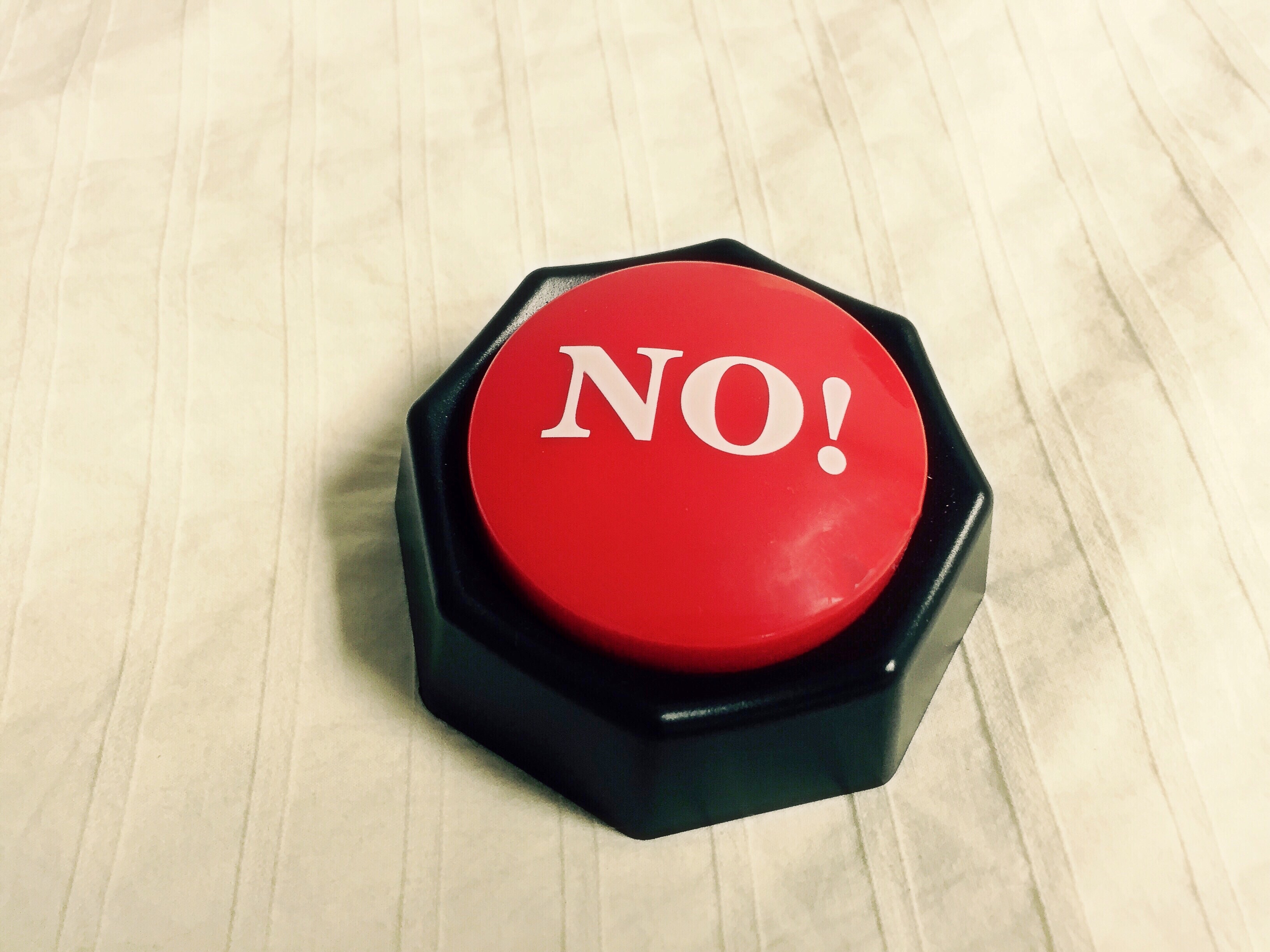 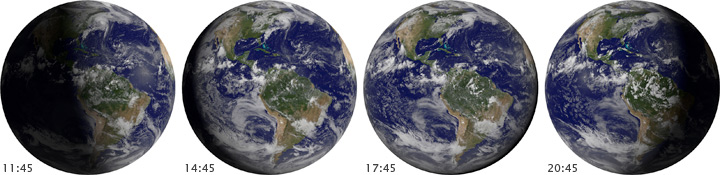 [Speaker Notes: Earth’s rotation on its axis is not a season. When the Earth makes one rotation on its axis, that is one day.]
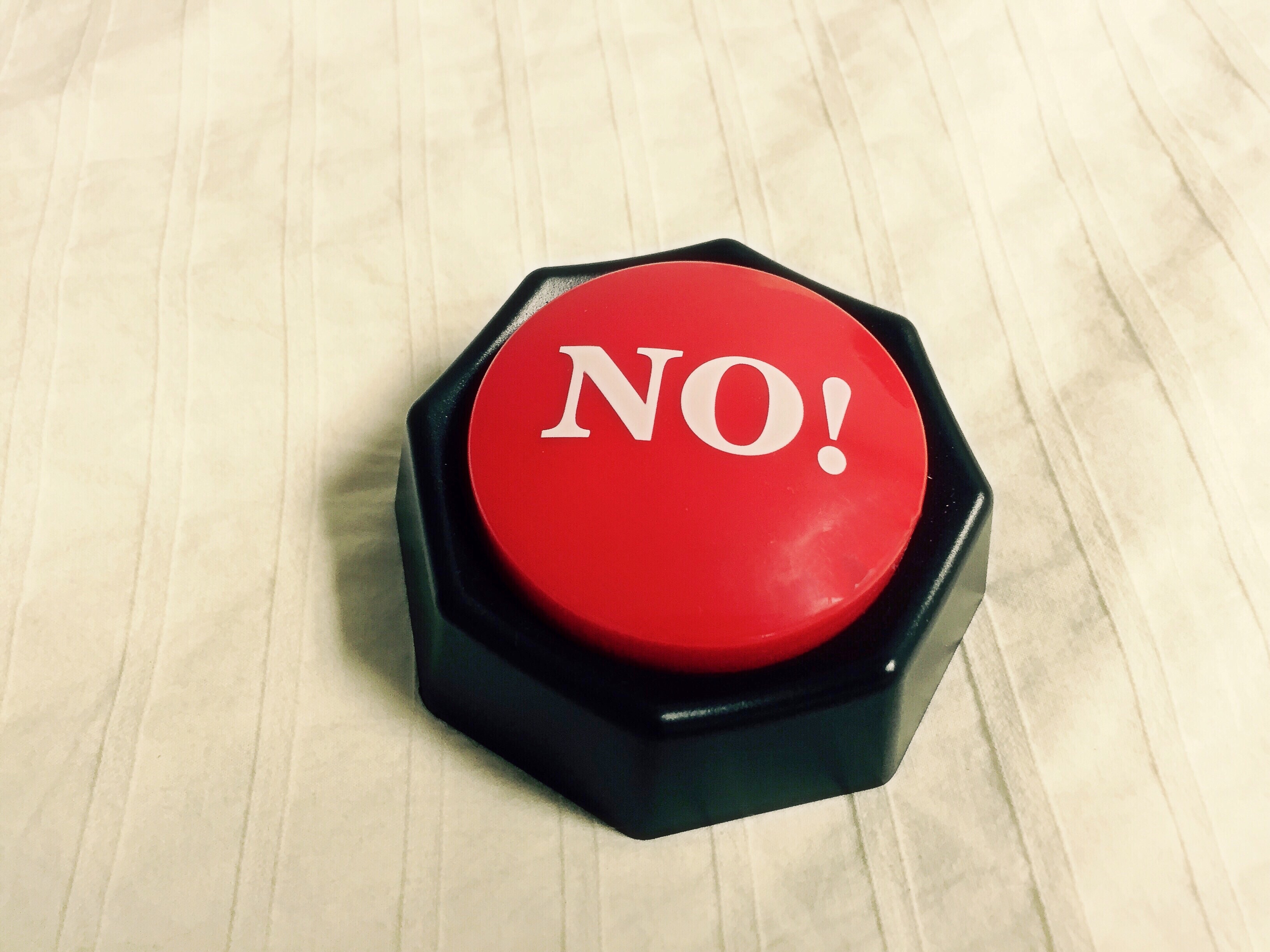 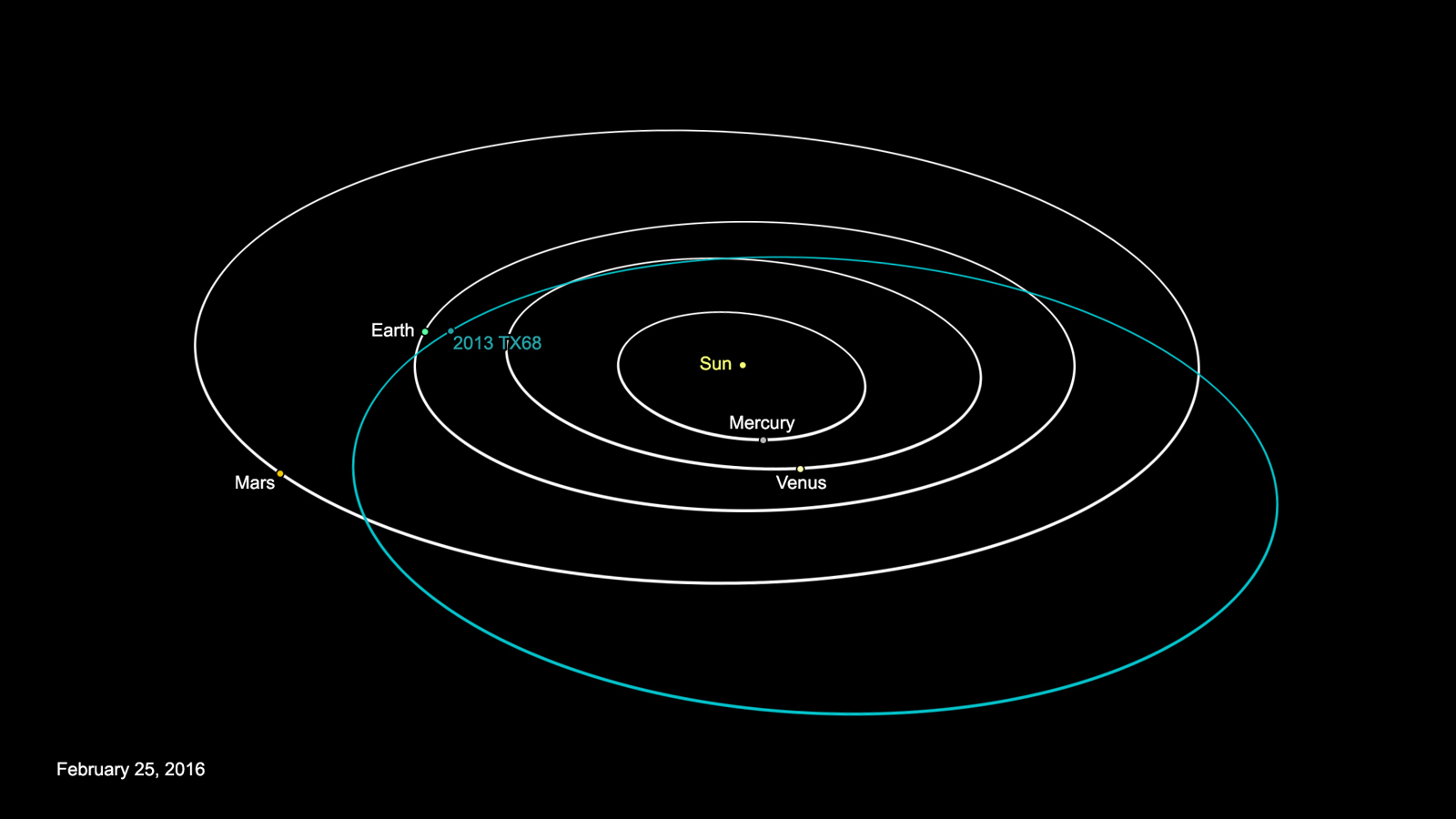 [Speaker Notes: Earth’s revolution around the sun is not a season. When the Earth makes one revolution around the sun, that is one year.]
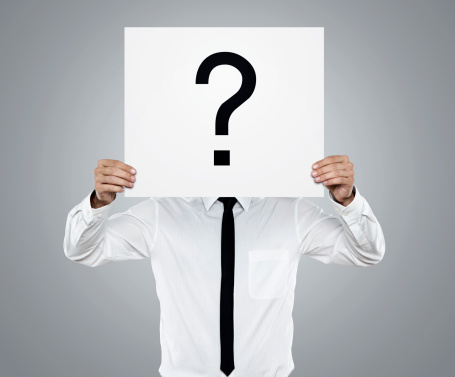 [Speaker Notes: Let’s review what we have learned today.]
Earth’s __________ protects it from solar radiation from the sun.
atmosphere
moon
oceans
rocky surface
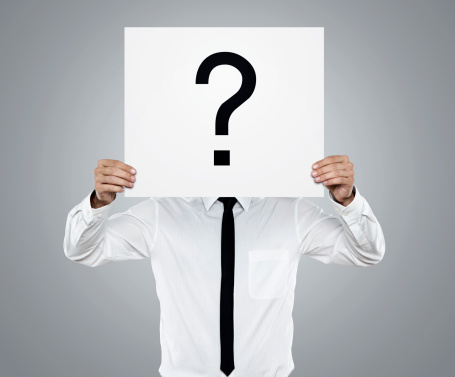 [Speaker Notes: Earth’s __________ protects it from solar radiation from the sun.

atmosphere
moon
oceans
rocky surface]
Earth’s __________ protects it from solar radiation from the sun.
atmosphere
moon
oceans
rocky surface
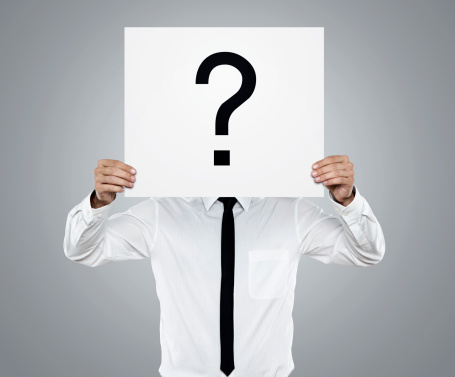 [Speaker Notes: Earth’s atmosphere protects it from solar radiation from the sun.]
Where is most of Earth’s water stored?
in rivers and lakes
in the oceans
underground
in the polar ice caps
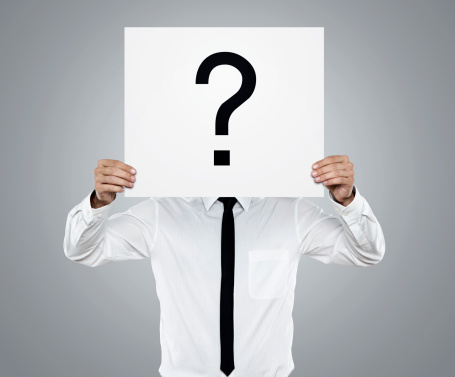 [Speaker Notes: Where is most of Earth’s water stored?

in rivers and lakes
in the oceans
underground
in the polar ice caps]
Where is most of Earth’s water stored?
in rivers and lakes
in the oceans
underground
in the polar ice caps
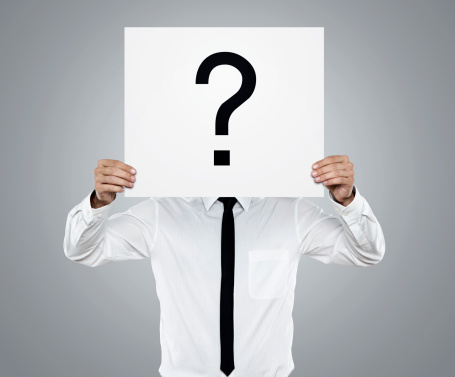 [Speaker Notes: Most of Earth’s water stored in the polar ice caps.]
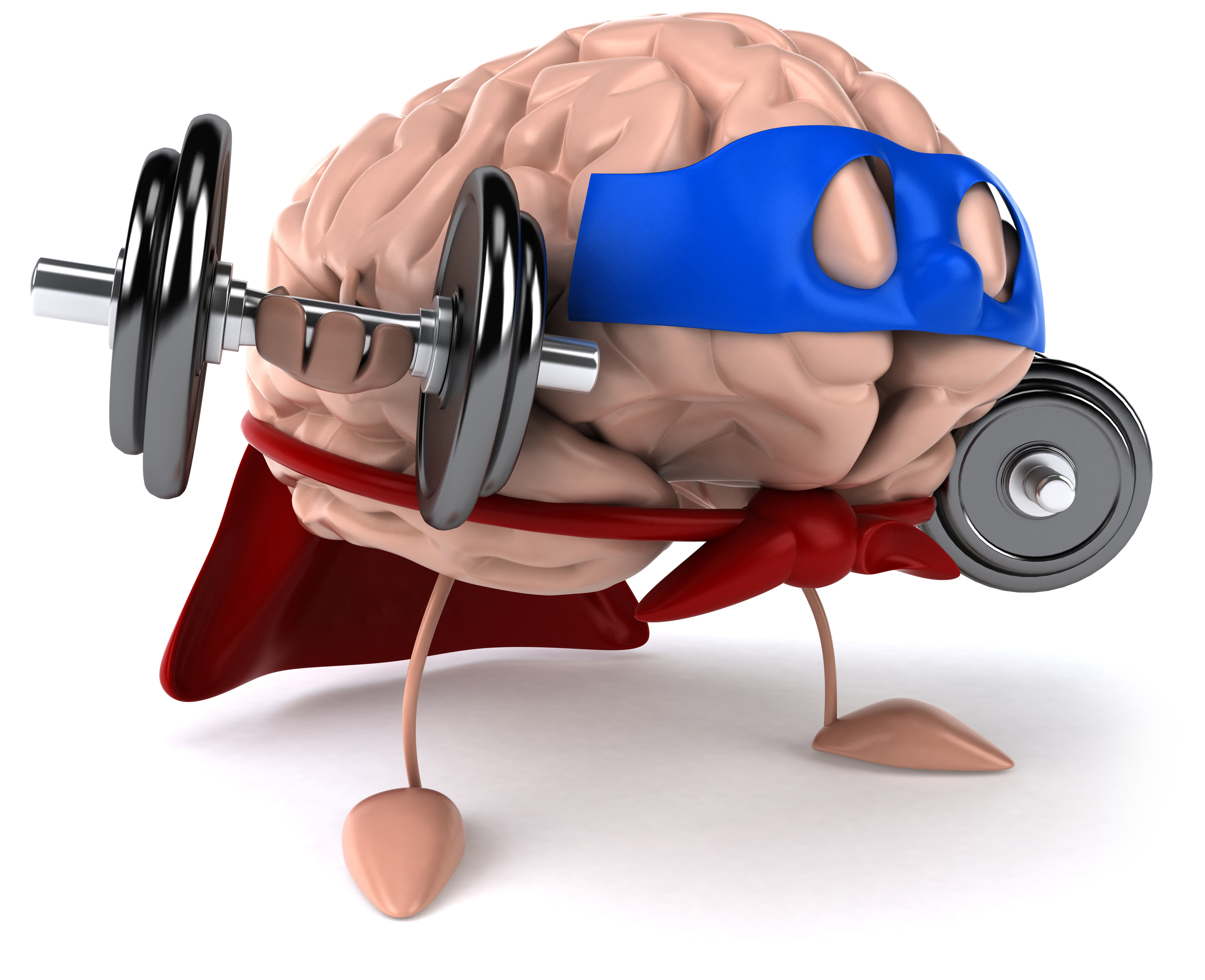 Remember!!!
[Speaker Notes: So remember!

<keep this slide>]
properties of Earth: important characteristics that make Earth different from other planets
1. Protective Atmosphere
2. Rocky surface, mostly water
3. 4.5 billion years old
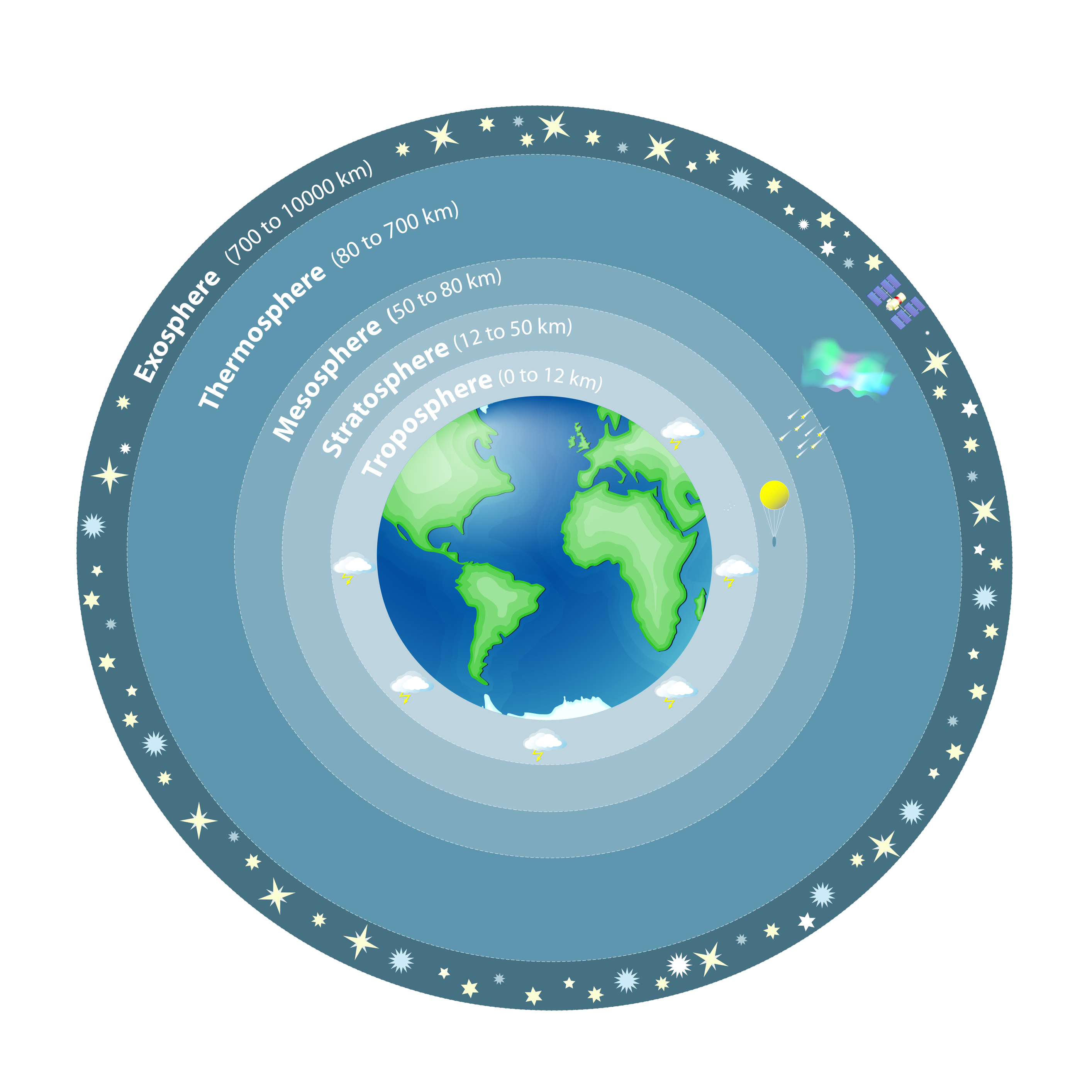 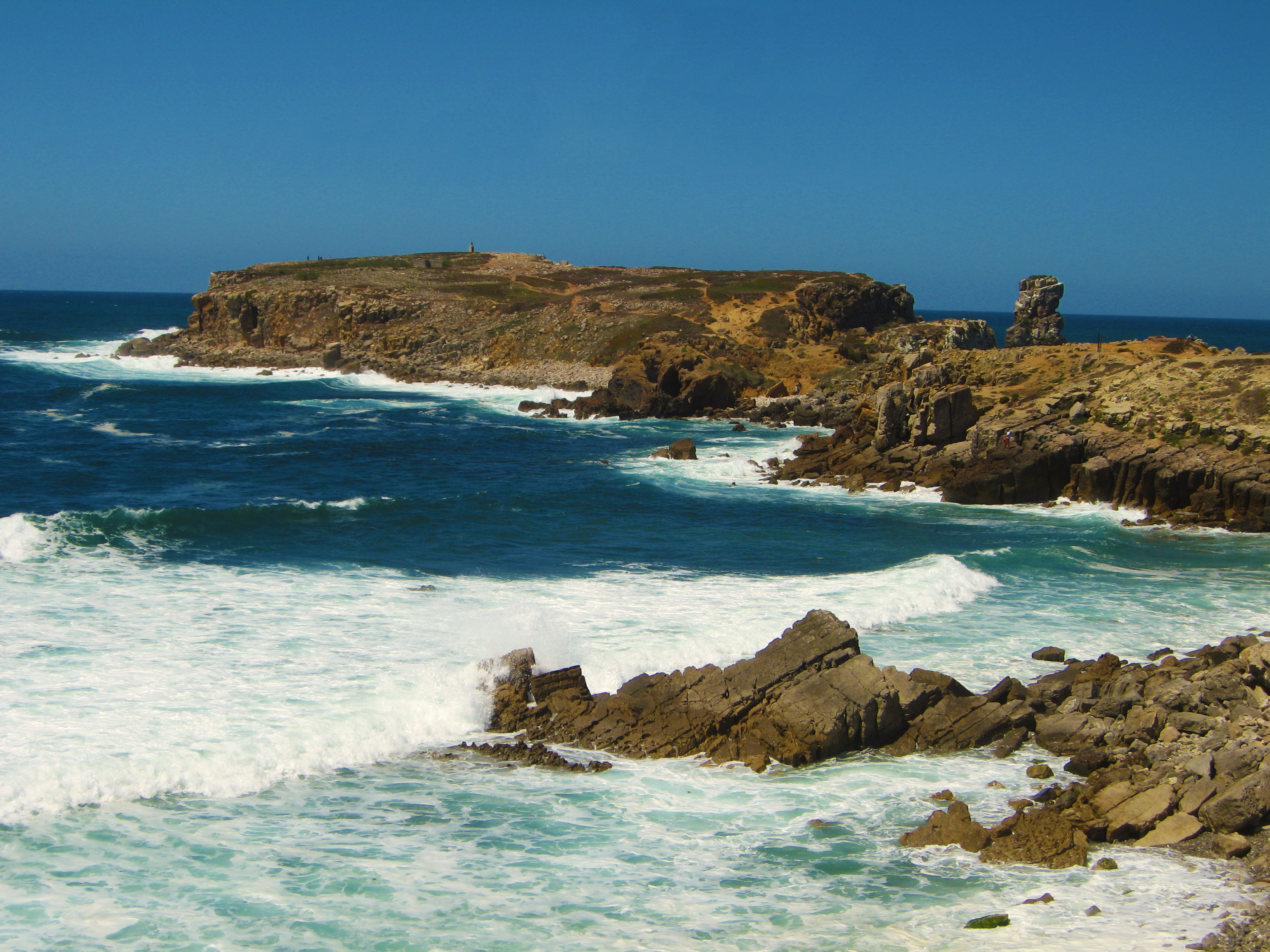 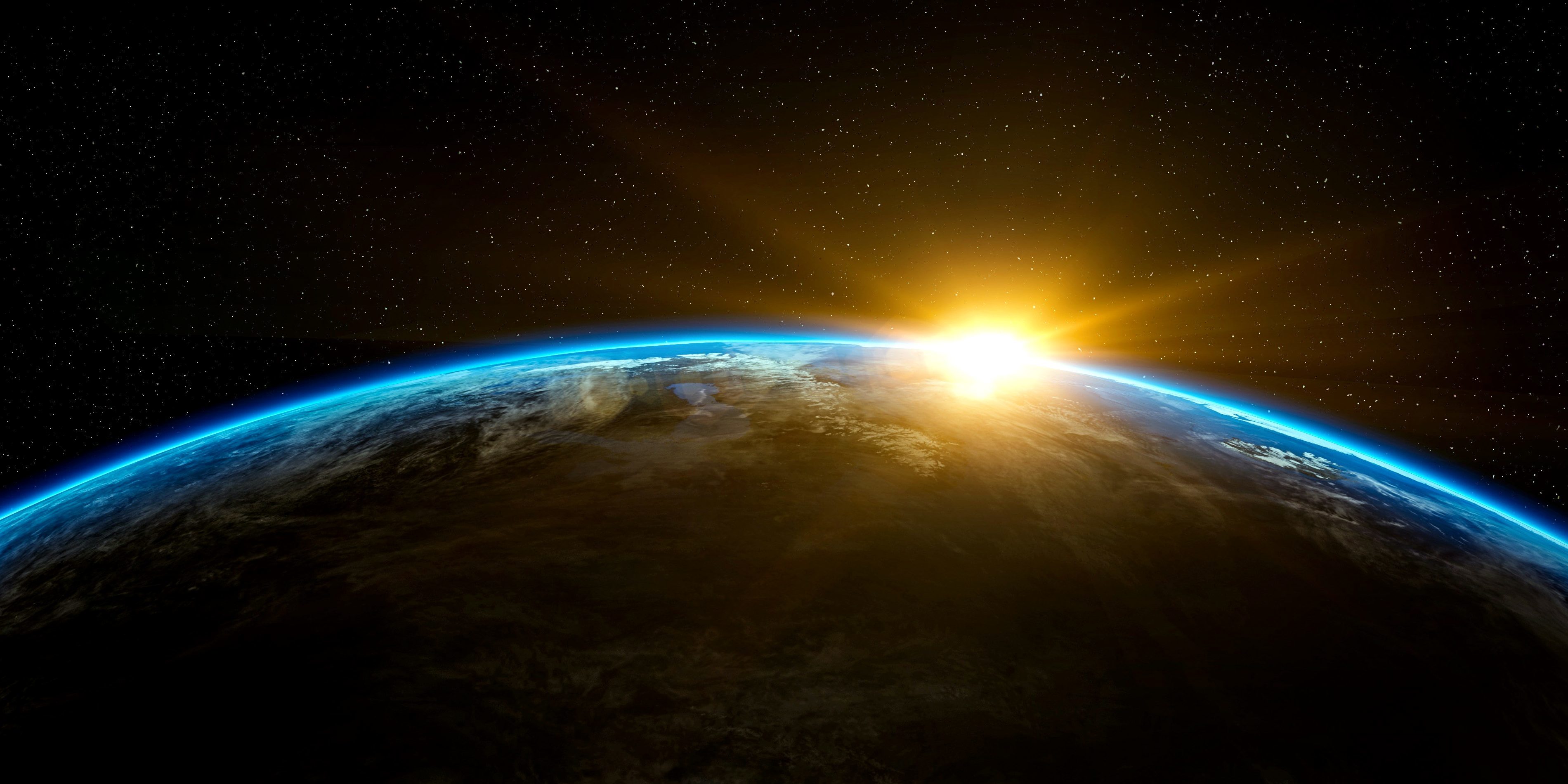 [Speaker Notes: There are 3 important properties, or characteristics, of the planet Earth that make it different from other planets. We will learn about each of these now.]
seasons: divisions of the year that have different weather patterns due to the Earth’s changing position
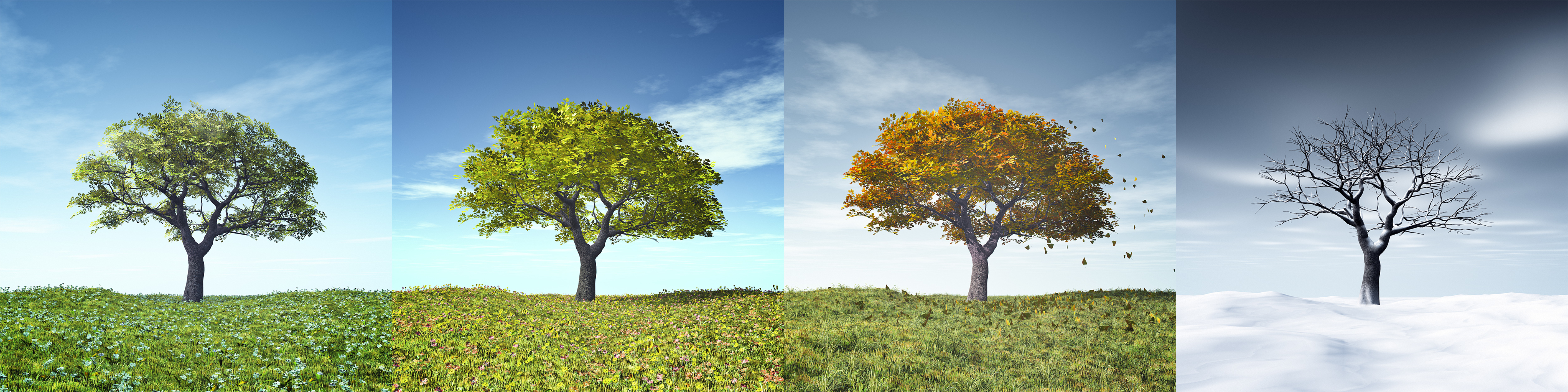 [Speaker Notes: Seasons are divisions of the year that have different weather patterns due to the Earth’s changing position.]
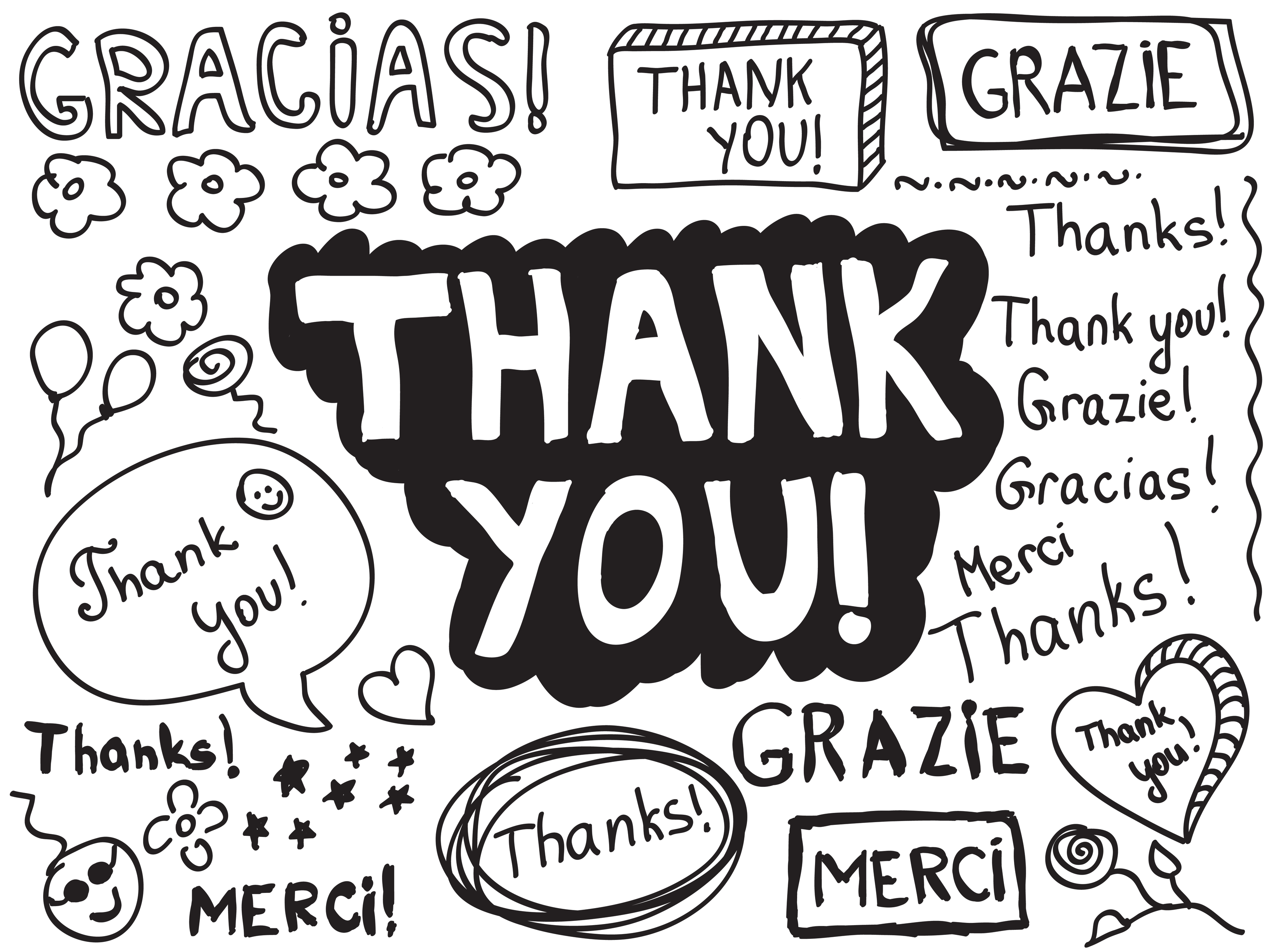 [Speaker Notes: Thanks for watching, and please continue watching CAPs available from this website.]
This PowerPoint was Created With Resources From:
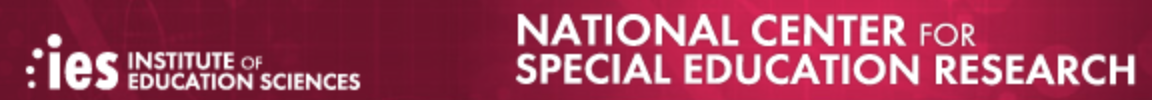 Cooperative Agreement # R324B130023
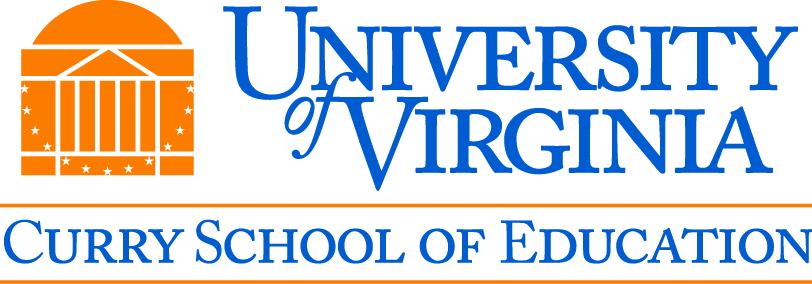 Curry School Foundation’s Research and Development Fund
Questions or Comments to Michael Kennedy, Ph.D.  
MKennedy@Virginia.edu